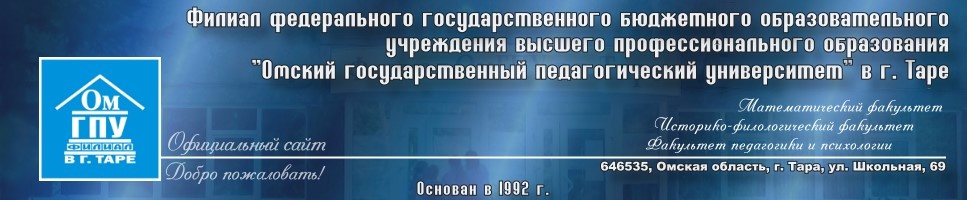 БИБЛИОТЕКА 
ФИЛИАЛА  ОМГПУ В Г. ТАРЕ
Неделя кафедры  математики и  экономики
ТАРА – 2013
БИБЛИОТЕКА 
ФИЛИАЛА  ОМГПУ В Г. ТАРЕ
Презентация ПЕРИОДИЧЕСКИХ ИЗДАНИЙ
ТАРА – 2013
Новинки ПЕРИОДИЧЕСКИх  ИЗДАНИй
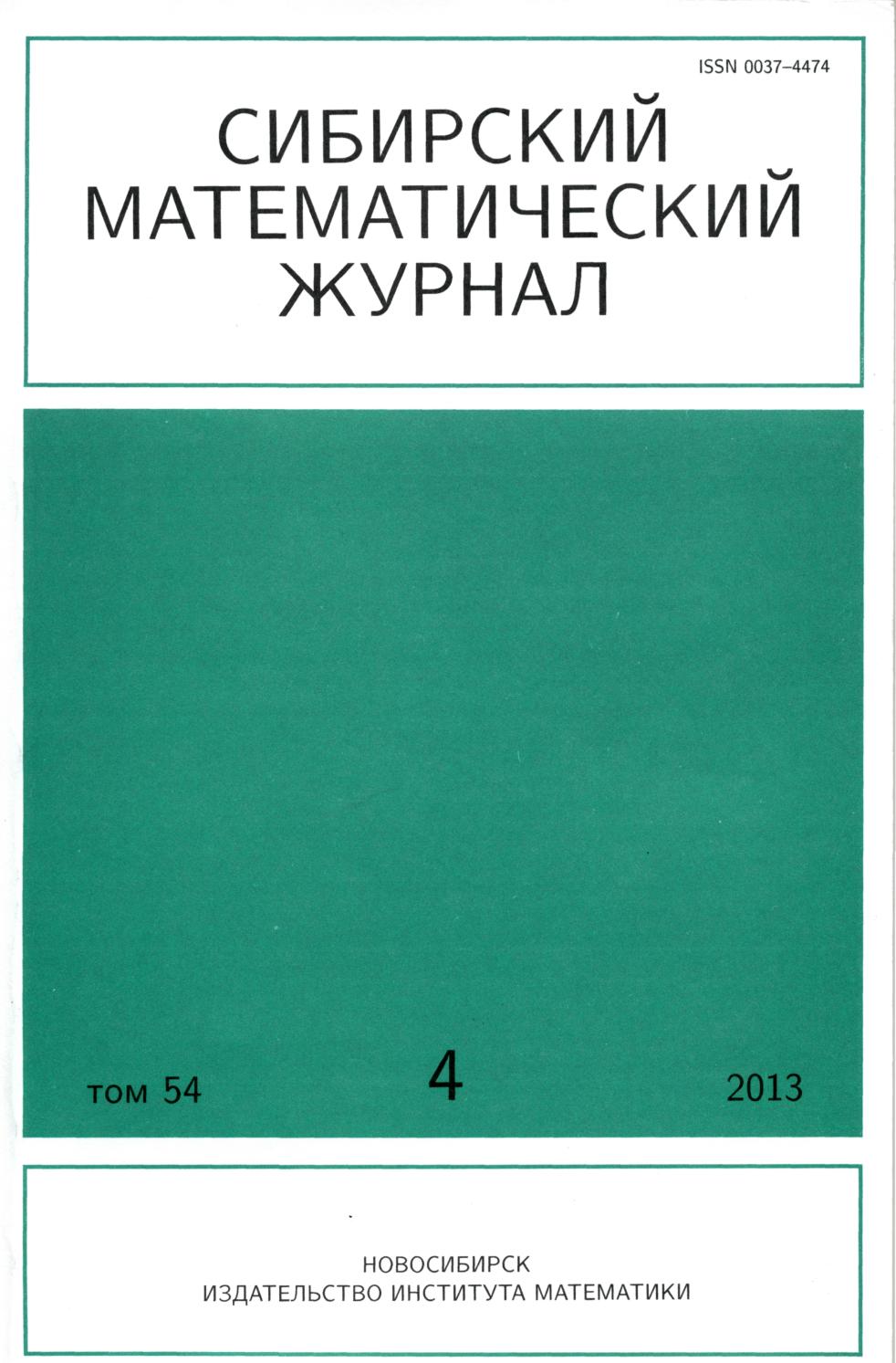 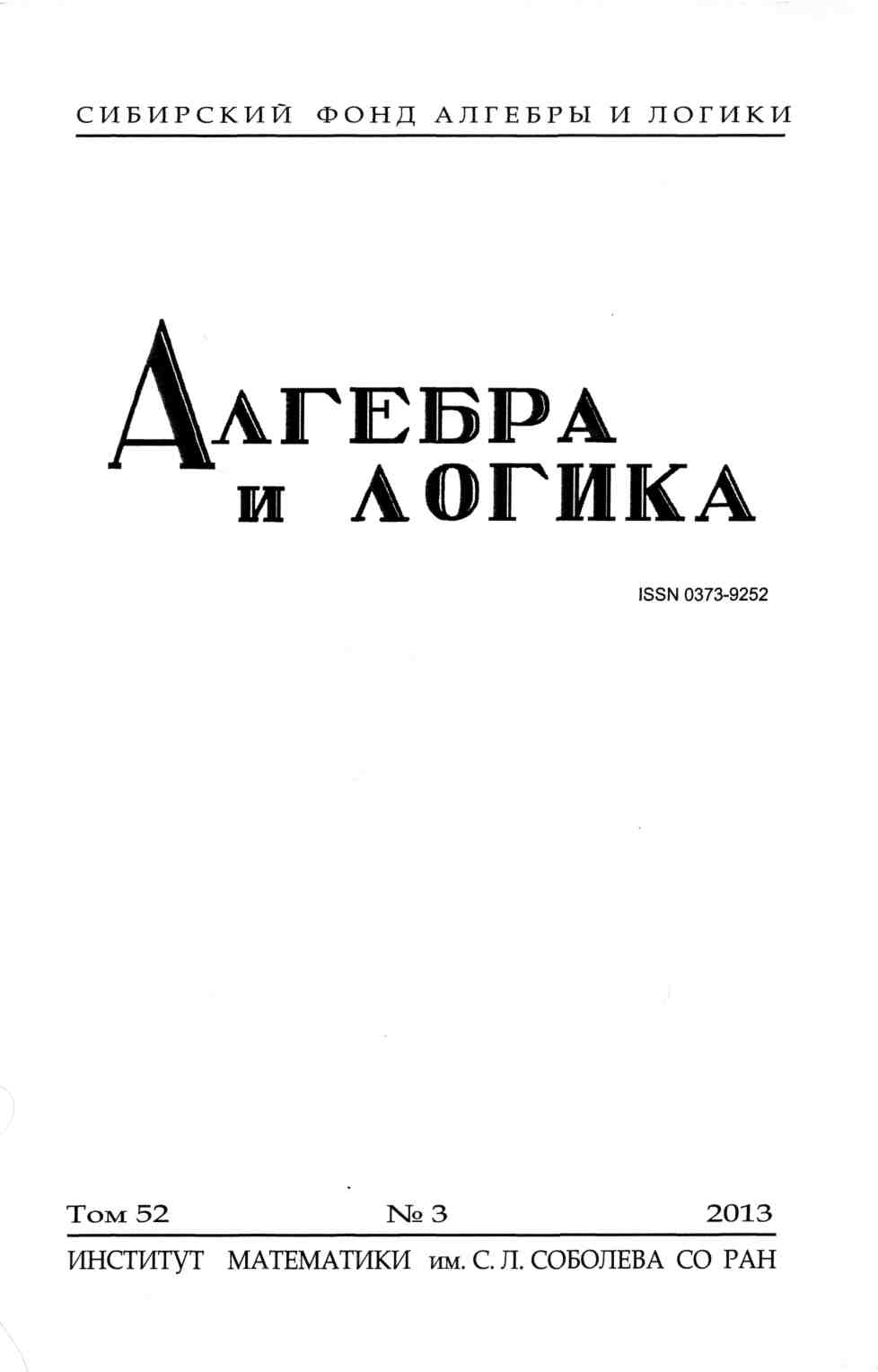 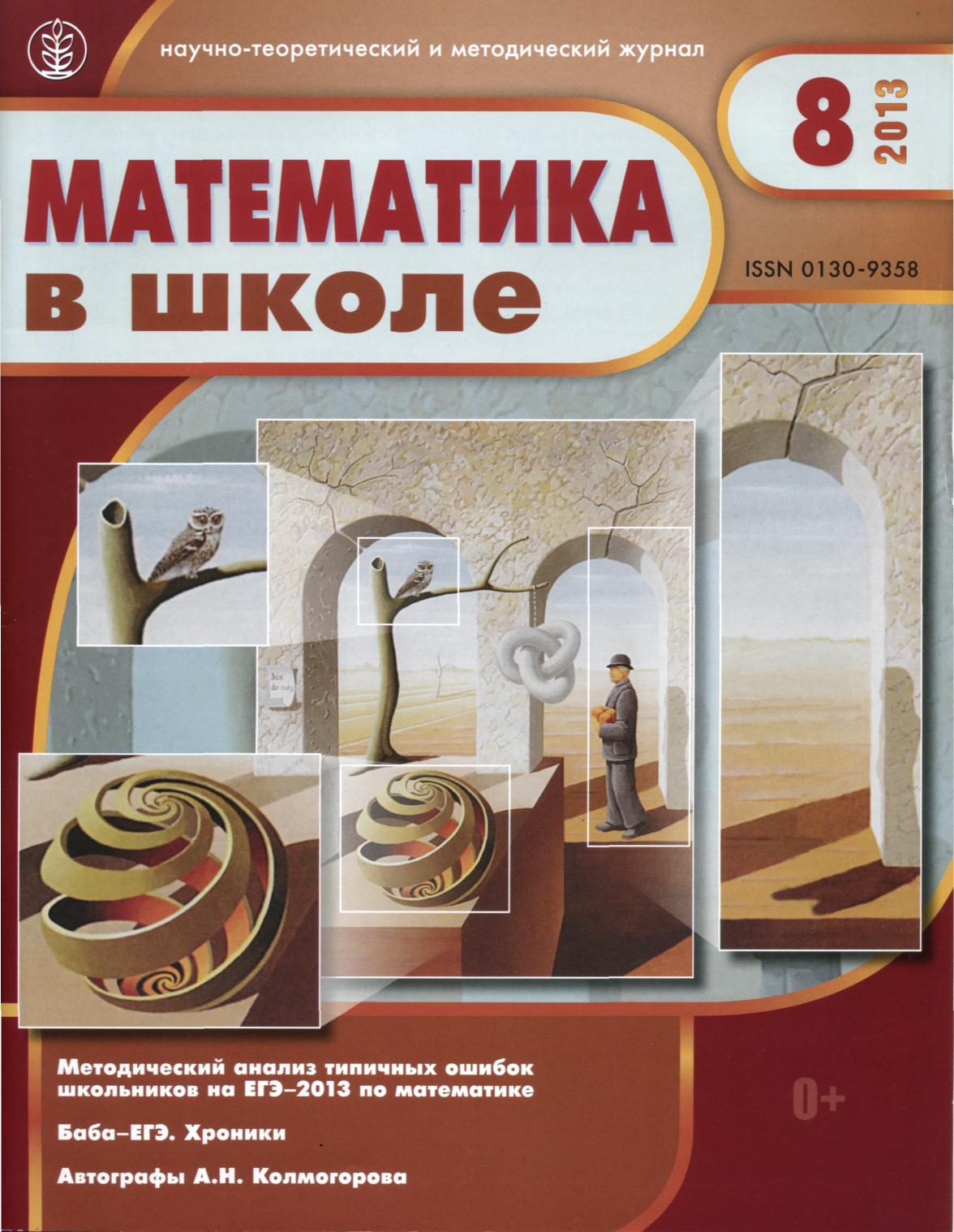 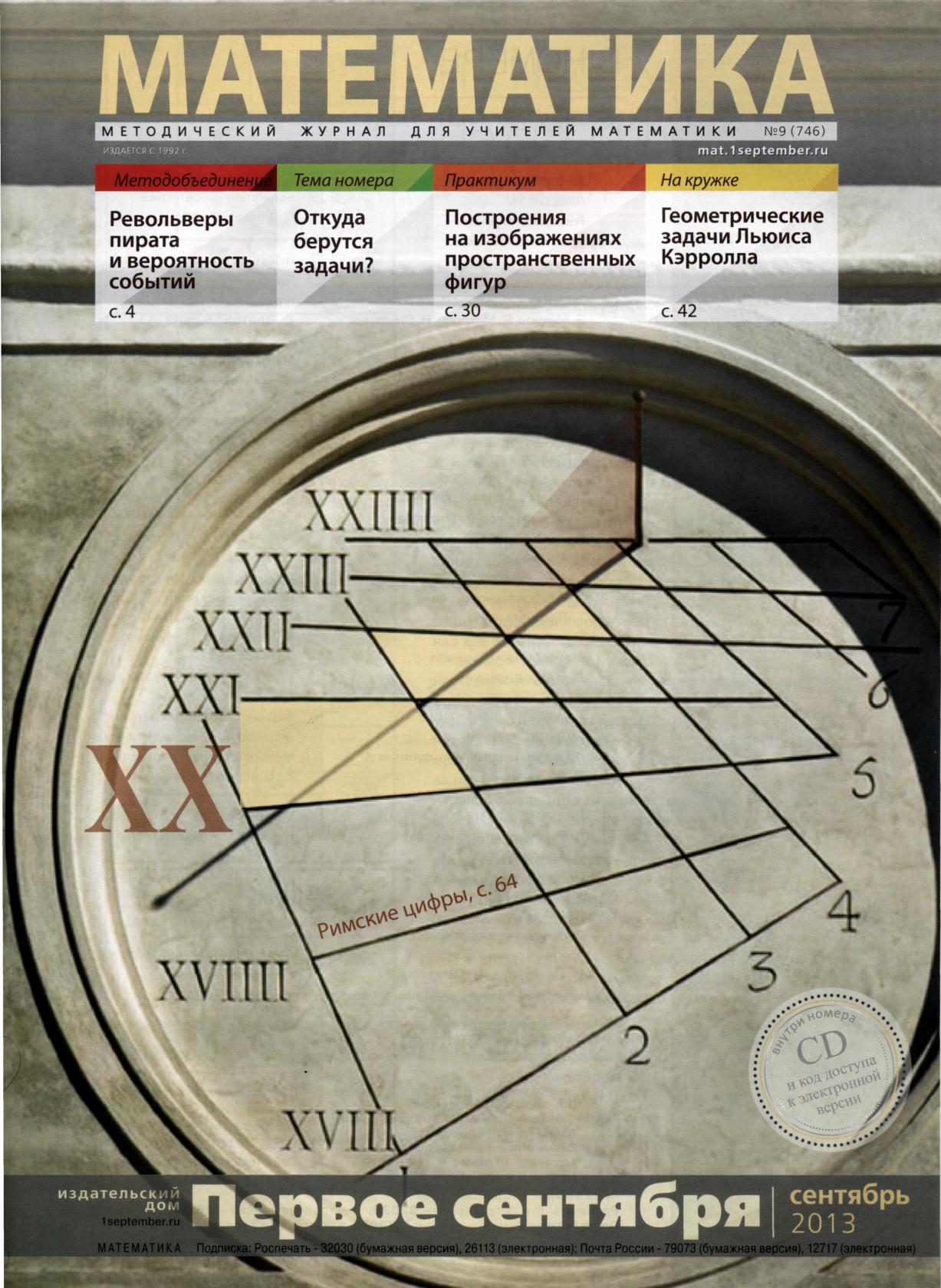 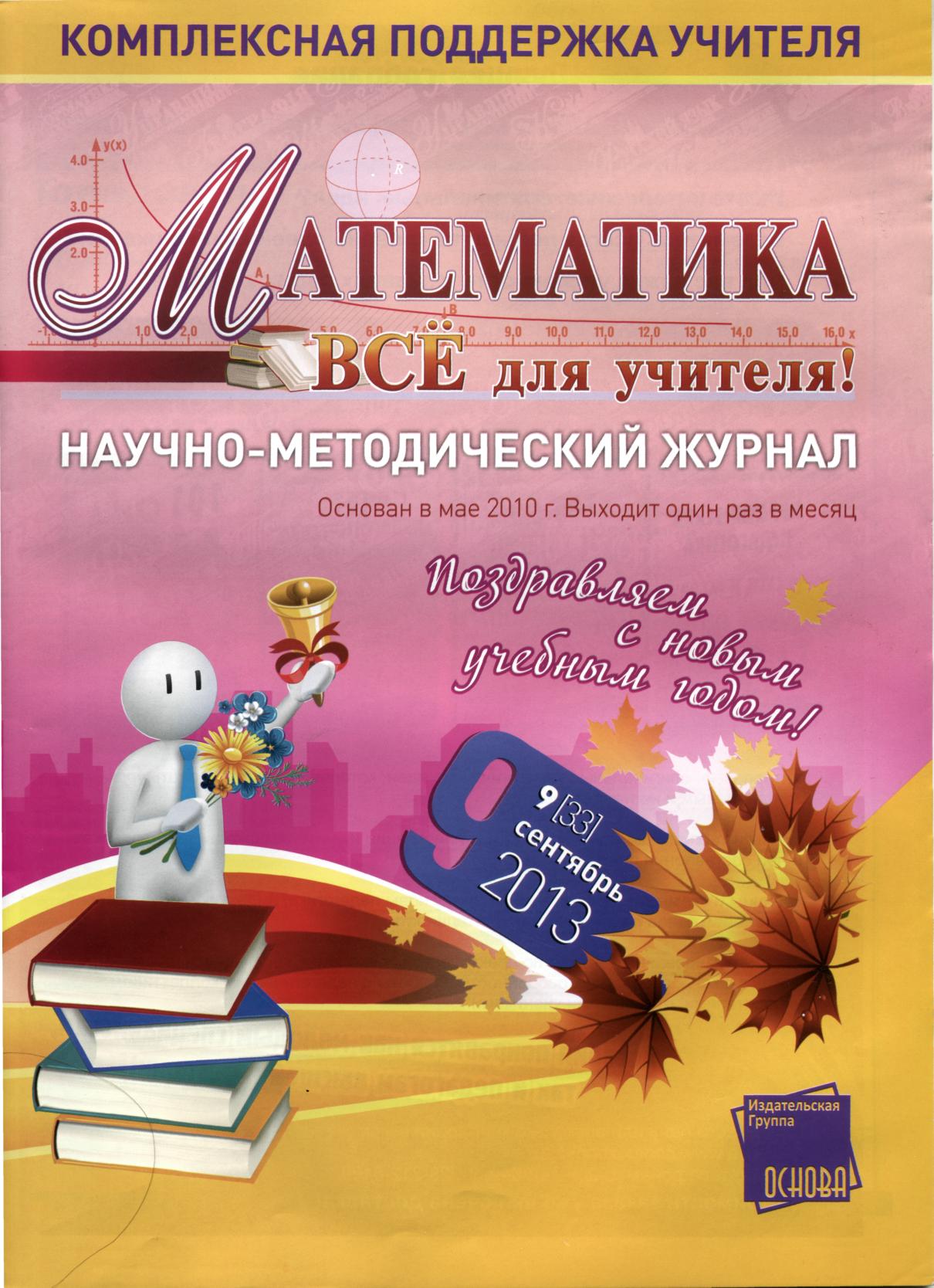 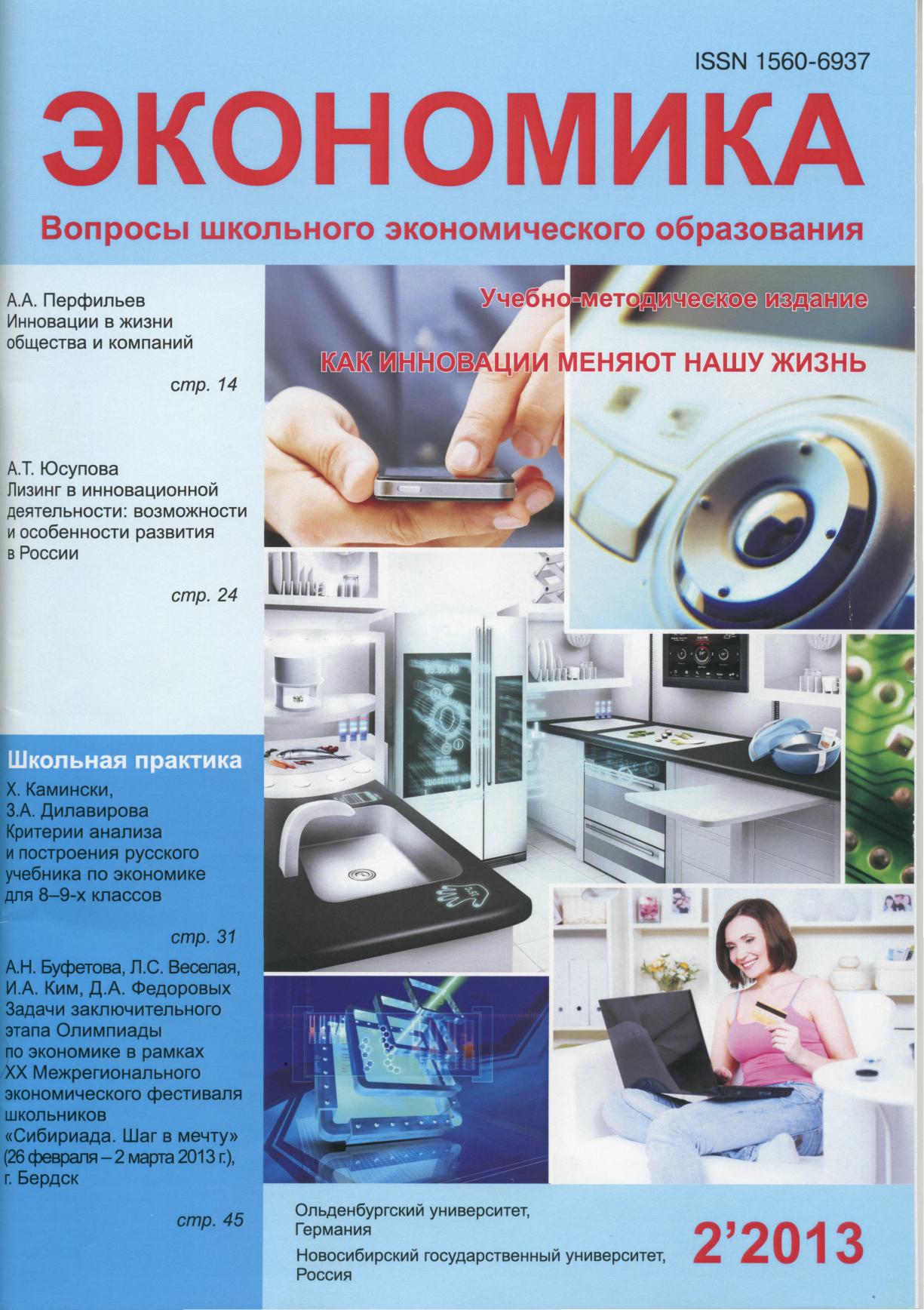 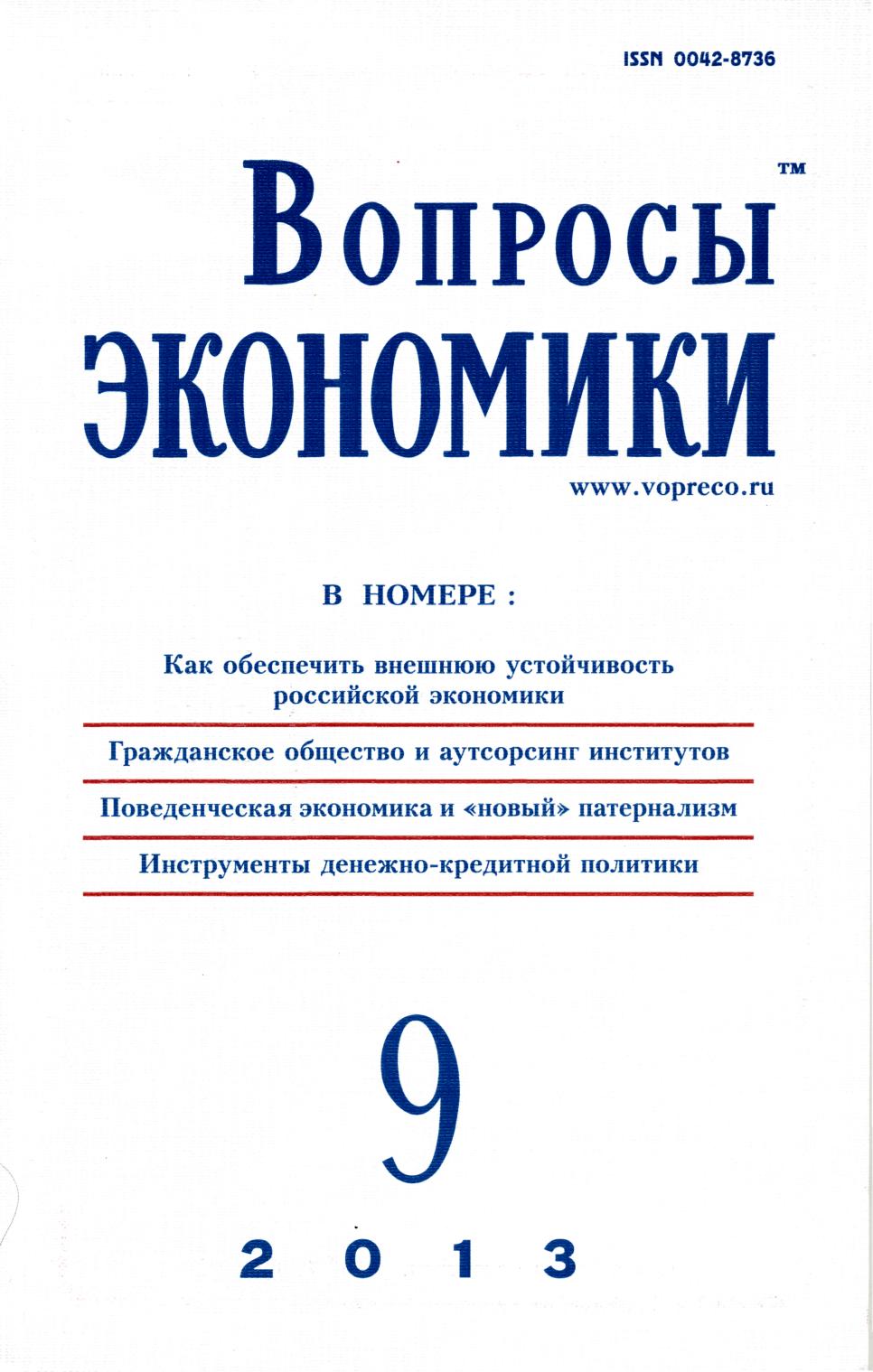 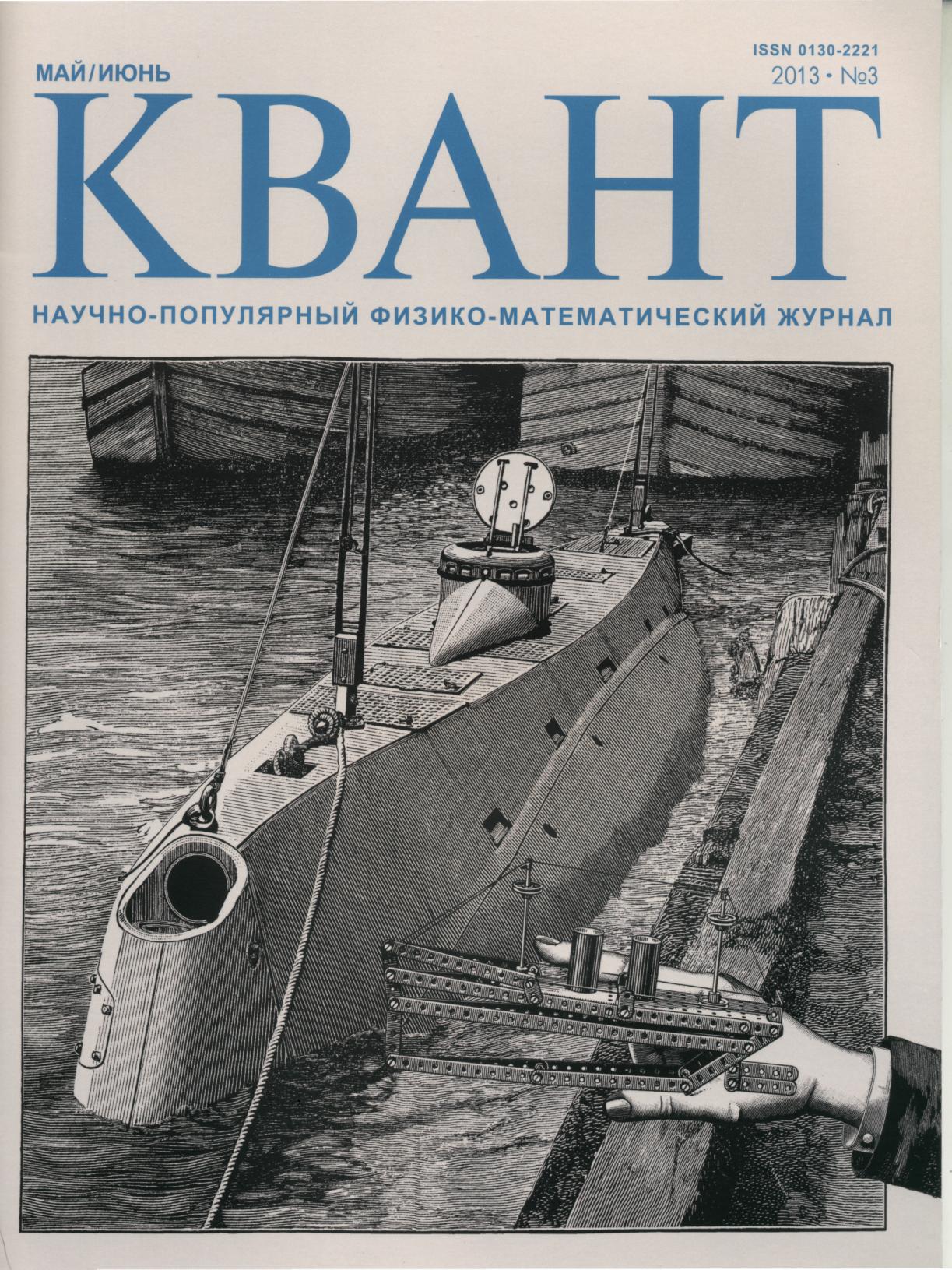 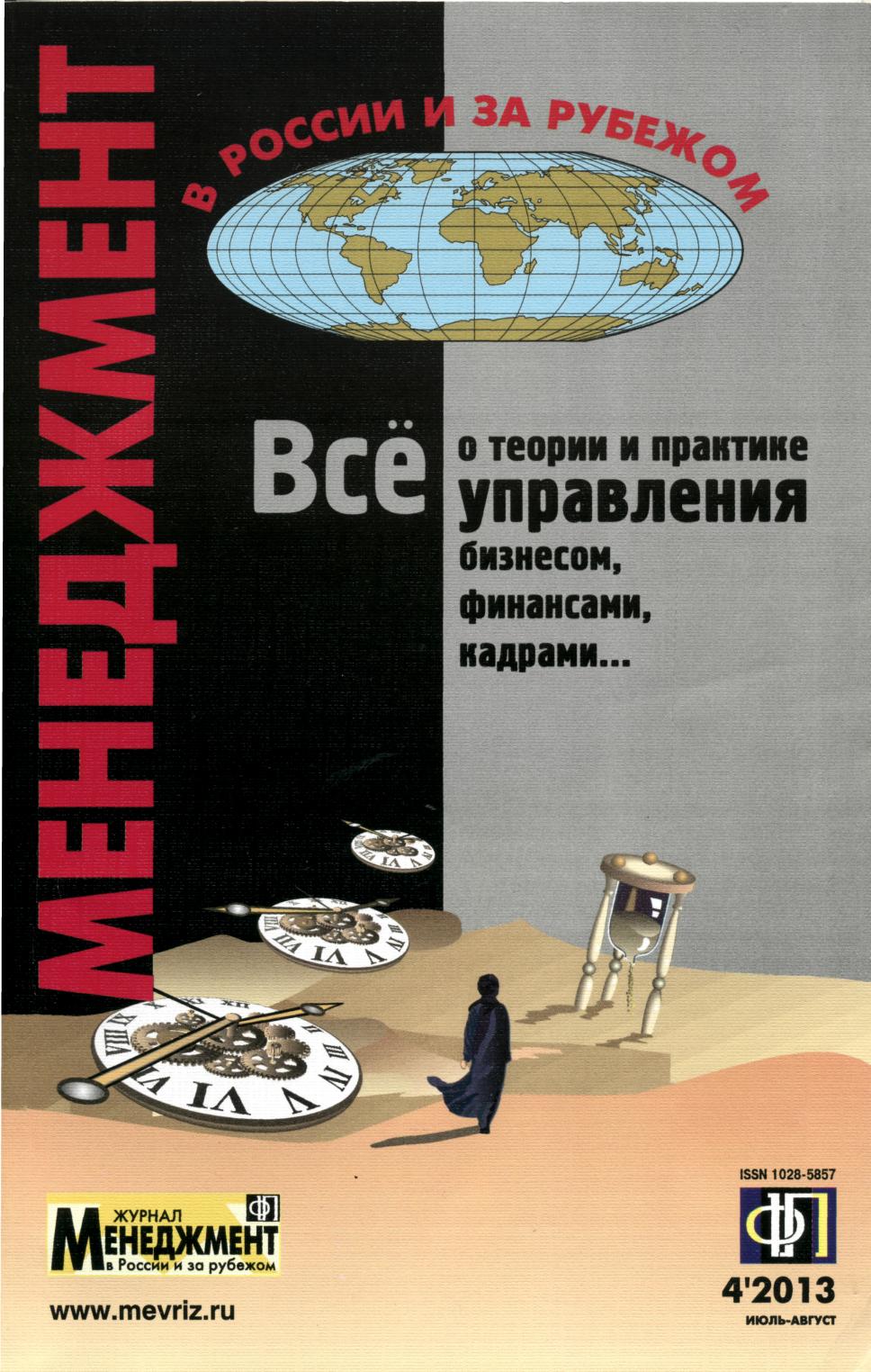 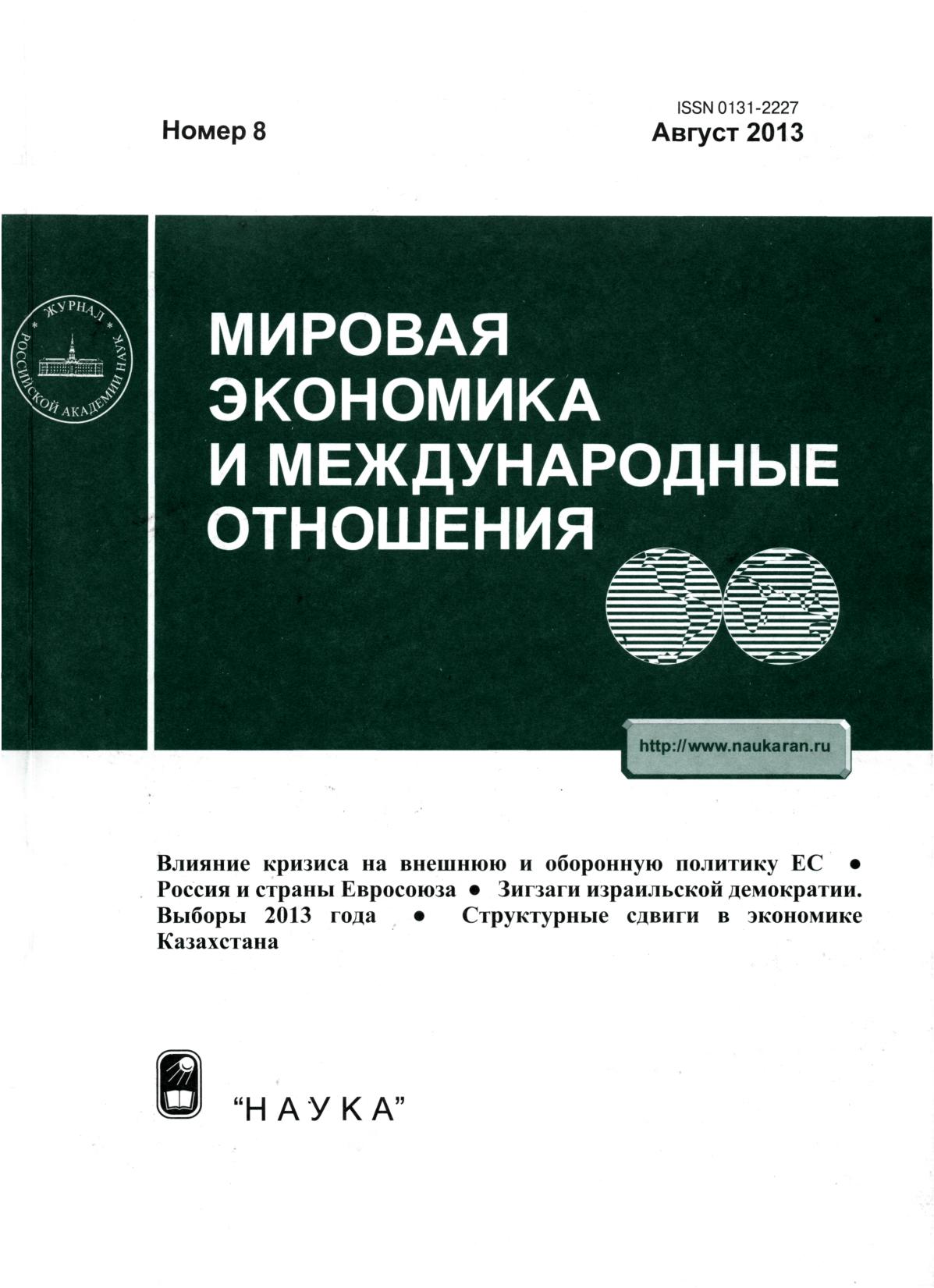 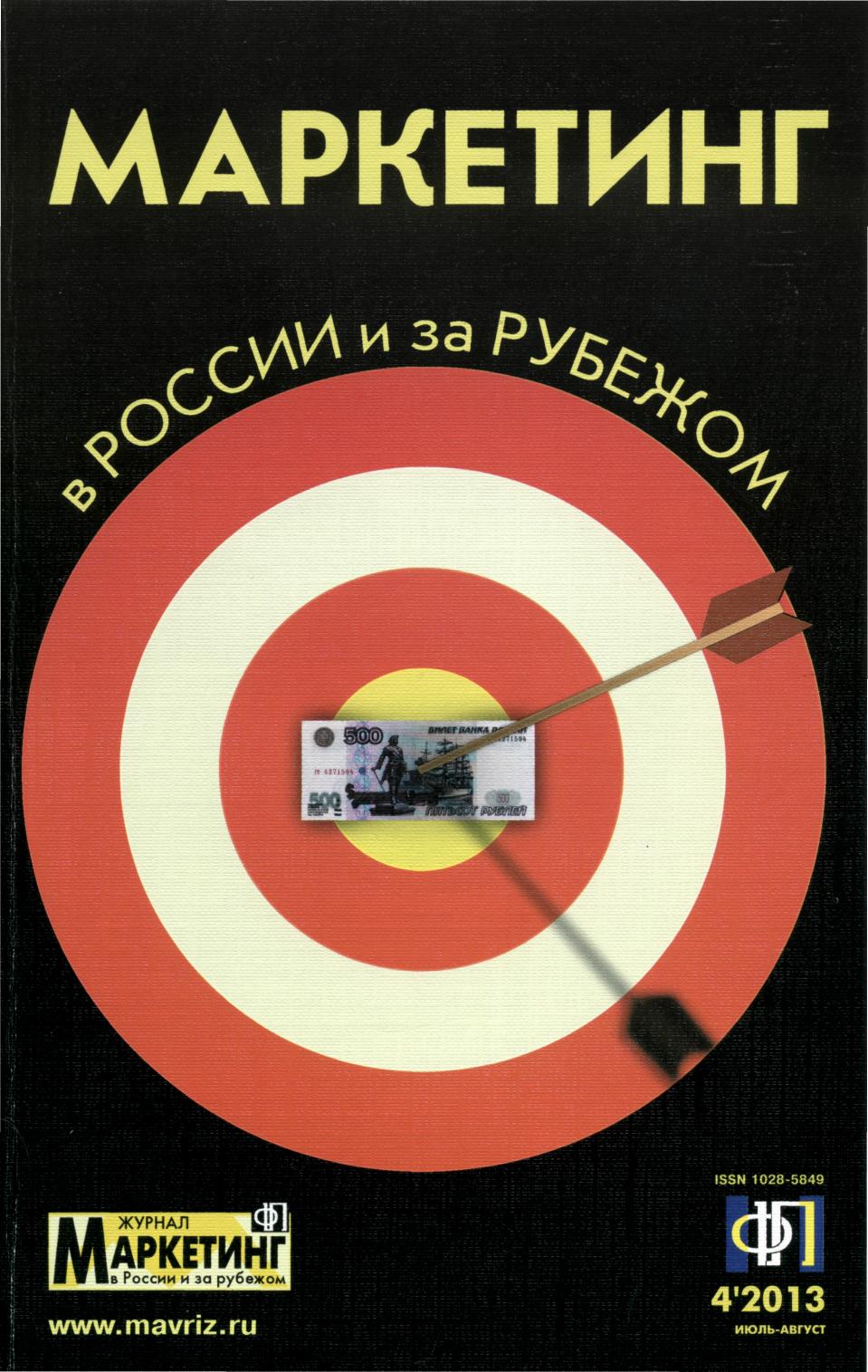 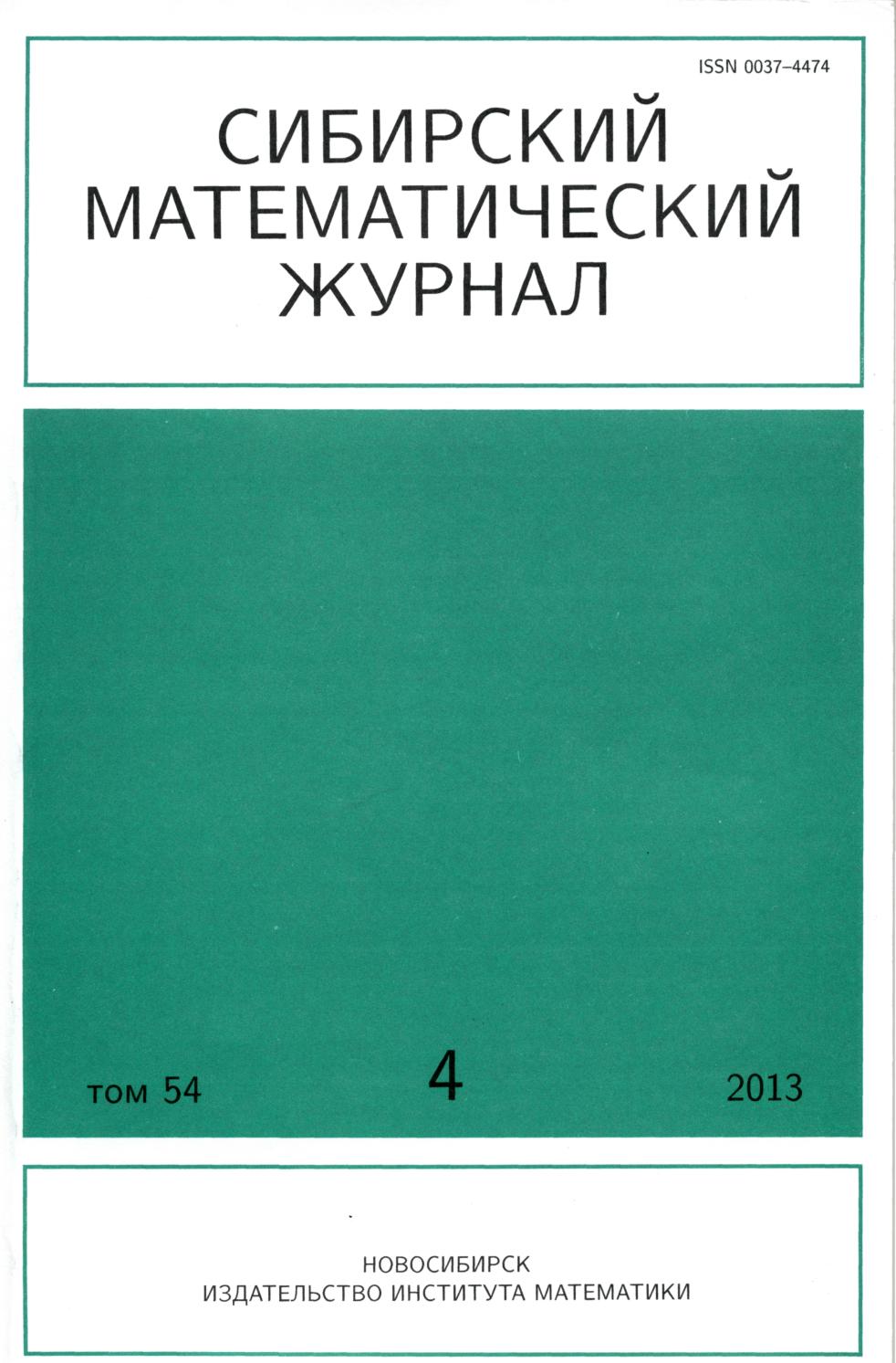 СИБИРСКИЙ  МАТЕМАТИЧЕСКИЙ  ЖУРНАЛ
Научно-теоретическое периодическое издание
Журнал публикует научные статьи по всем основным разделам математики (функциональный анализ, дифференциальные уравнения, алгебра и логика, геометрия и топология, теория вероятностей и математическая статистика, теория условно-корректных задач математической физики, вычислительные методы линейной алгебры и др.)
Журнал выходит на русском языке, переводится на английский язык и печатается в США.
См.  содержание 
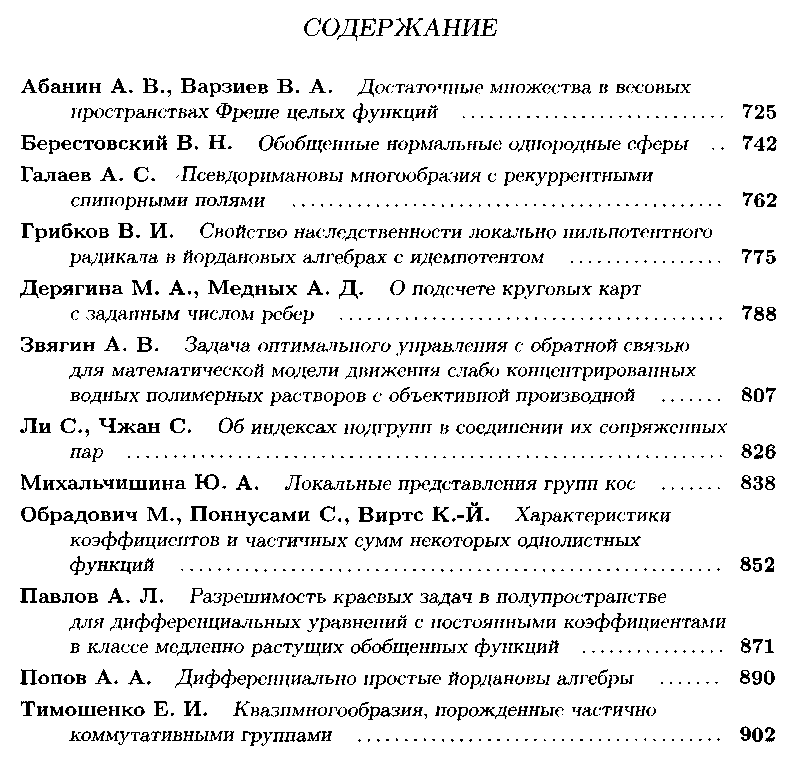 Сибирский математический журнал. – 2013. - № 4
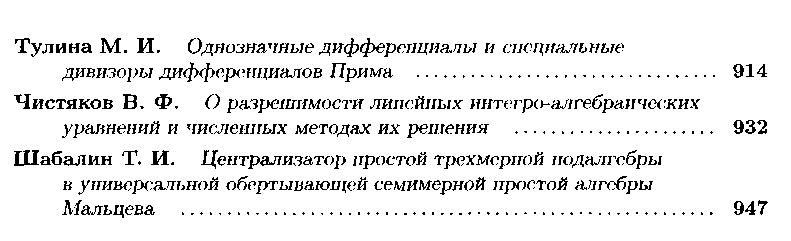 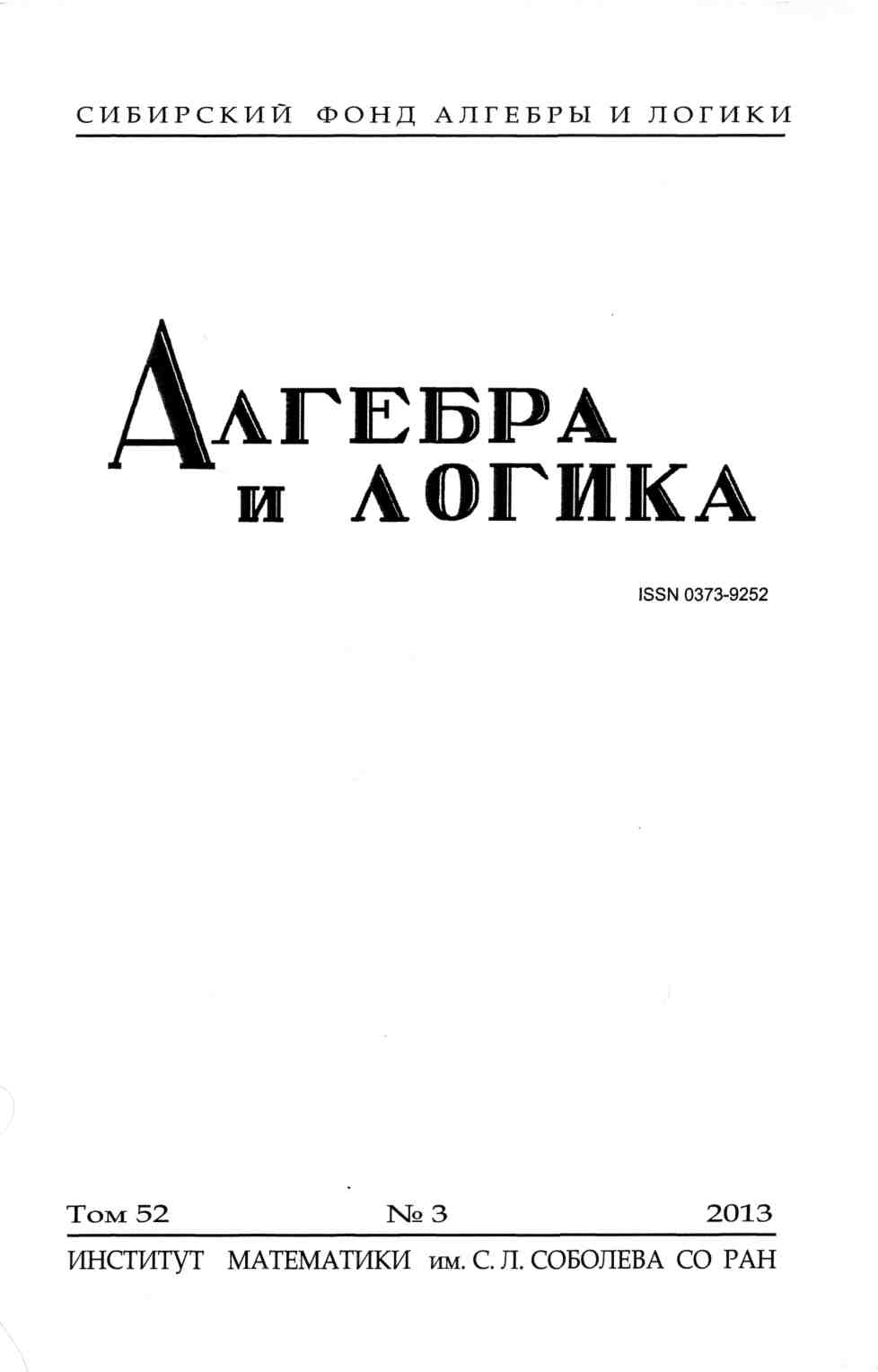 Алгебра и логика
Журнал публикует работы, доложенные на заседаниях одноименного семинара при Новосибирском государственном университете, издается Сибирским фондом алгебры и логики.
Издание основано А.И.Мальцевым в 1962 году.
Периодичность журнала - 6 номеров в год.
См.  содержание 
Алгебра и логика. - 2013. - №3.
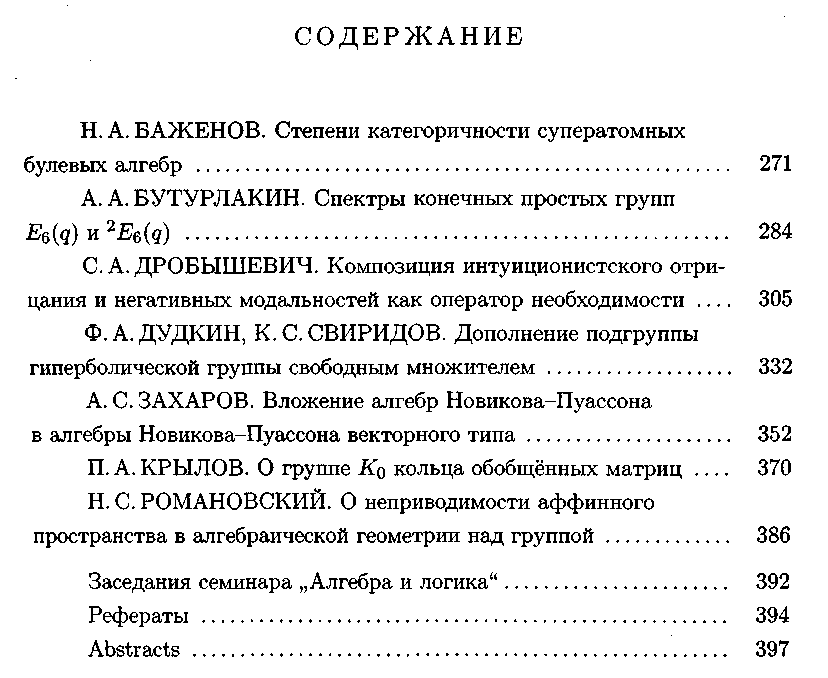 Математика  в школе
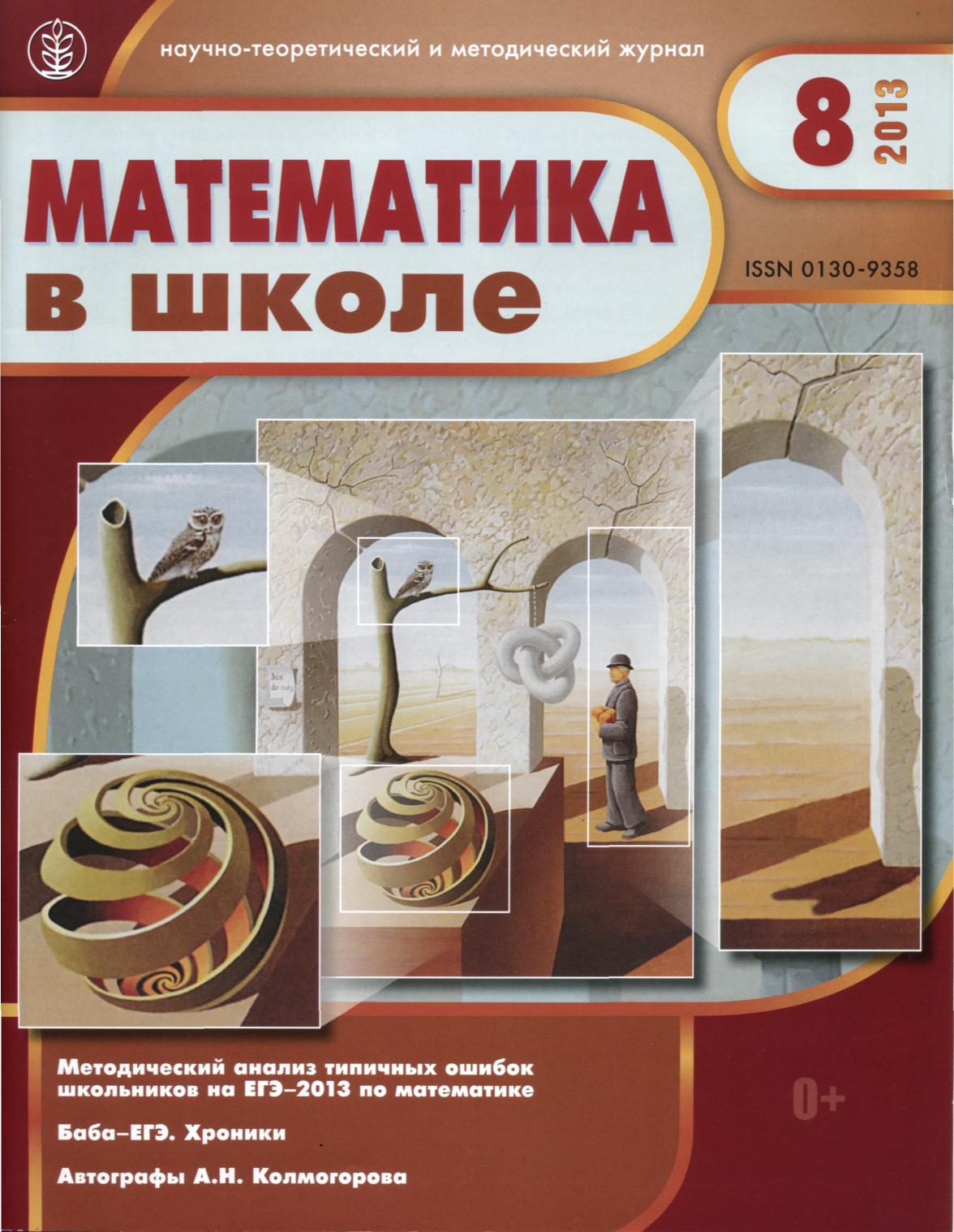 Научно-теоретический и методический  журнал
Как построить ход урока? 
Как спланировать изложение той или иной темы? 
Как наиболее грамотно составить поурочное планирование учебного материала по разным профилям школьного курса математики? 
Как оптимально подобрать задания для проверки знаний школьников?
На эти «вечные» учительские вопросы Вы найдете квалифицированные ответы на страницах «Математики в школе».
См.  содержание 
Содержание номера:
АКТУАЛЬНАЯ ТЕМА
Методический анализ типичных ошибок школьников на ЕГЭ – 2013 по математике
ЭКЗАМЕНЫ
Различные способы решения задачи С5 ЕГЭ: сравнительный анализ; ошибки и недочёты; оценивание  
КОНСУЛЬТАЦИЯ
O геометрических свойствах парабол и гиперболы  
ОЛИМПИАДЫ
Муниципальный этап XXXIX Всероссийской олимпиады школьников по математике в Московской области Часть 2  
МЕТОДИЧЕСКИЙ СЕМИНАР
Геометрические задачи с практическим содержанием
ТОЧКА ЗРЕНИЯ
Математические задачи или практические вопросы? 
ОТКРЫТЫЙ УРОК
Путешествие в страну Алатырь   
Учебный исследовательский проект «”Квадратная” тригонометрия» Часть 1  
ОСОБЫЕ ТОЧКИ 
Баба-ЕГЭ. Хроники 
НАУЧНО-ПОПУЛЯРНЫЙ ОТДЕЛ
Нетленка: «Занимательной физике» - 100 лет! 
Физика для всех  
ДЕЯТЕЛИ НАУКИ И ПРОСВЕЩЕНИЯ
Автографы А.Н. Колмогорова  
ЗАДАЧИ
Задачи
Математика в школе. - 2013. - № 8.
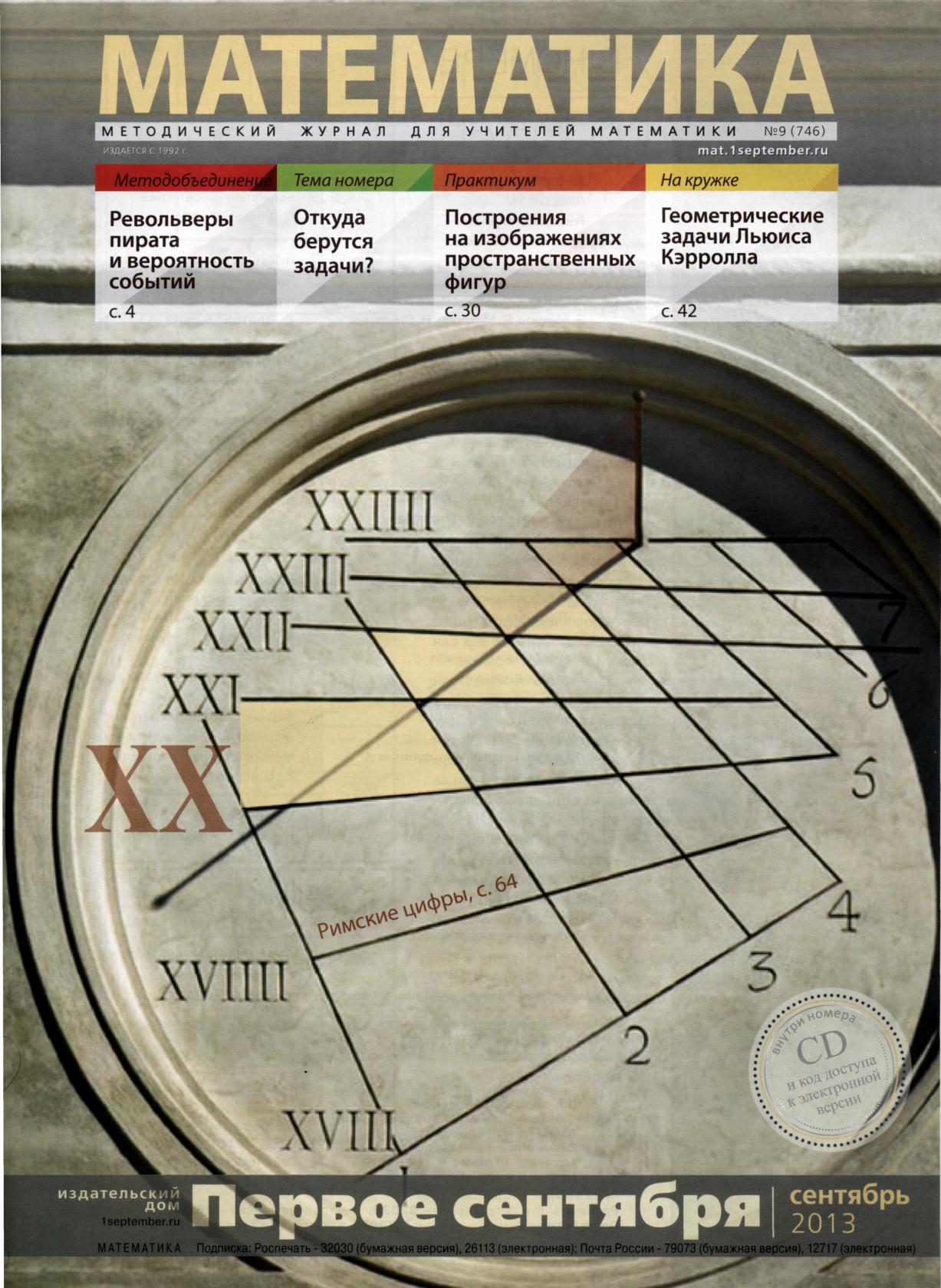 Математика
Методический  журнал для учителей математики
ТЕМА  НОМЕРА:   
ОТКУДА  БЕРУТСЯ  ЗАДАЧИ?
См.  содержание 
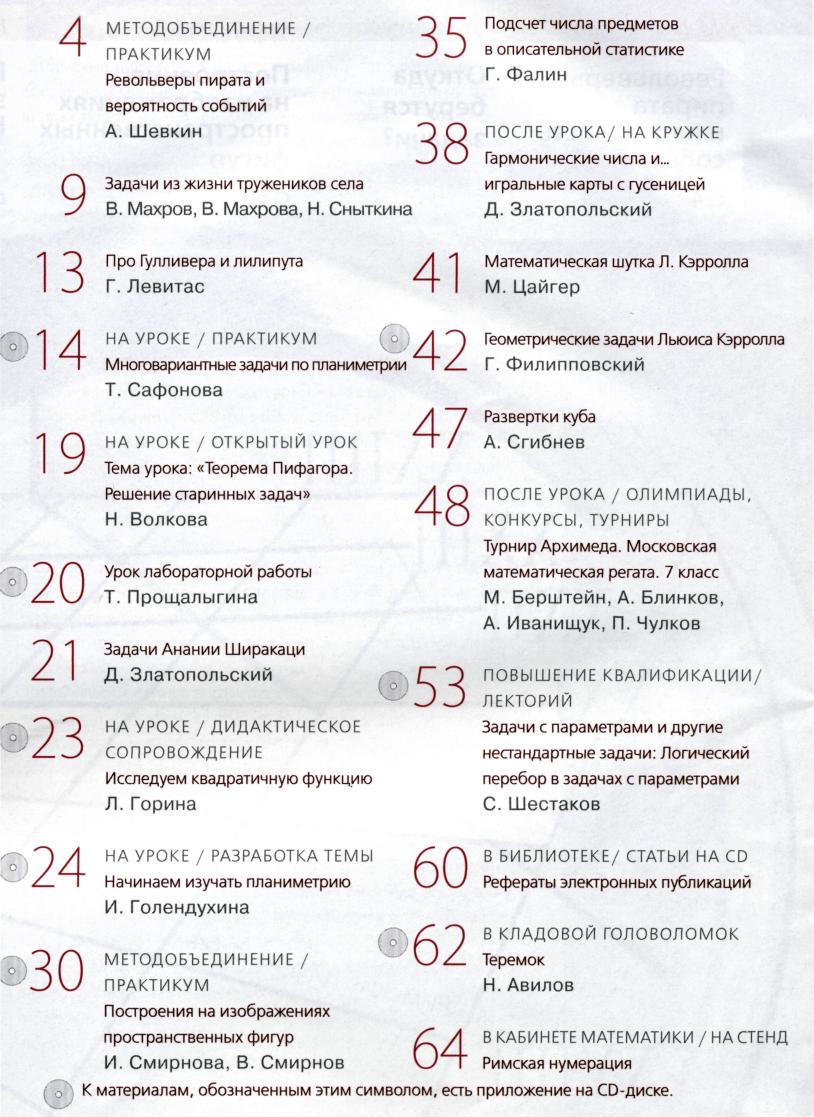 Математика. – 2013. - № 9.
В номере:
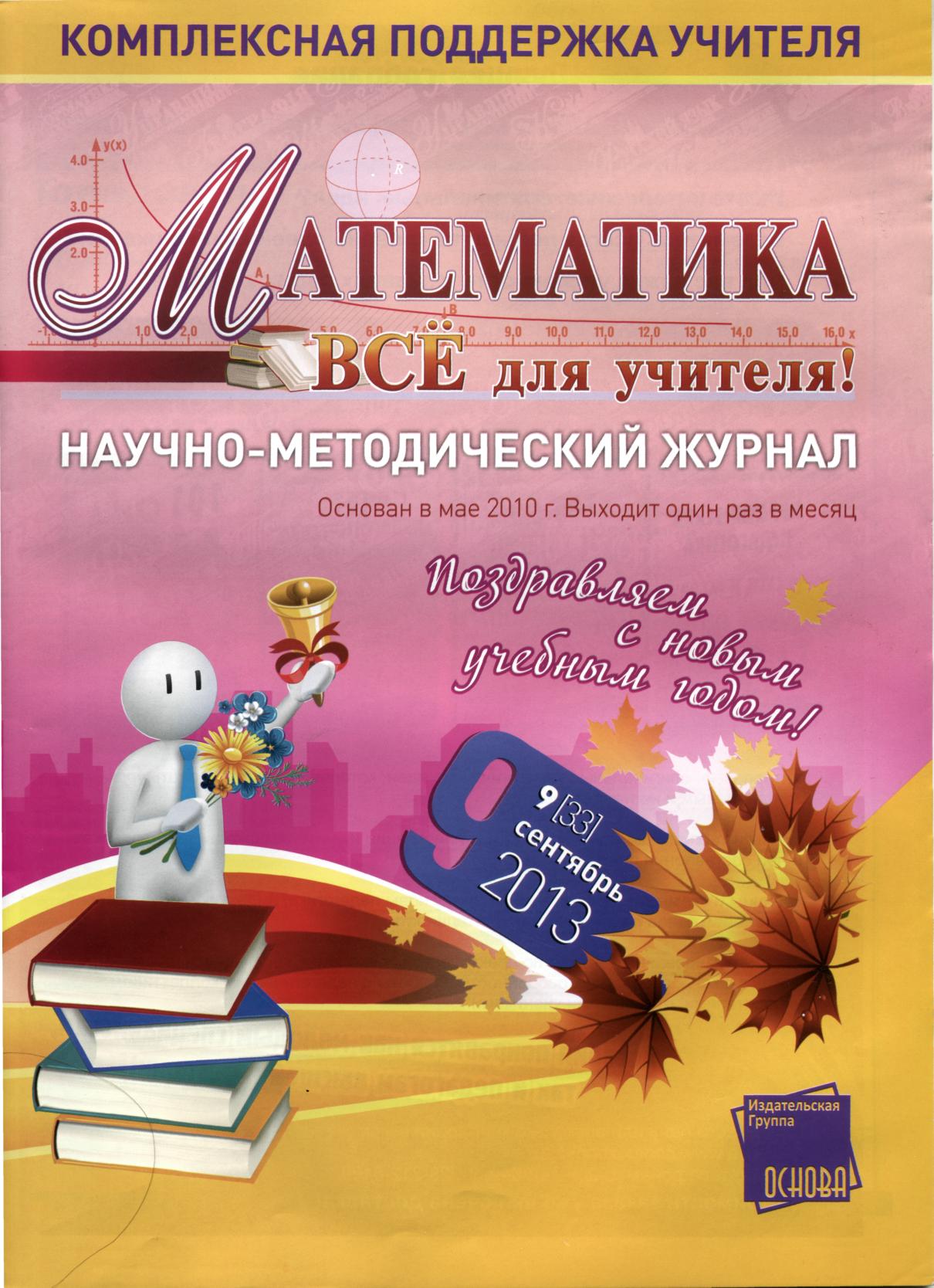 Математика. Всё для учителя!
Научно-методический  журнал
Рубрики журнала:
Ступени профессионализма
Методический ларец
Внимание, конкурс
Калейдоскоп уроков
Дидактическая библиотека
Грани математики
Готовимся к олимпиадам
Когда закончились уроки
Серенада математике
См.  содержание 
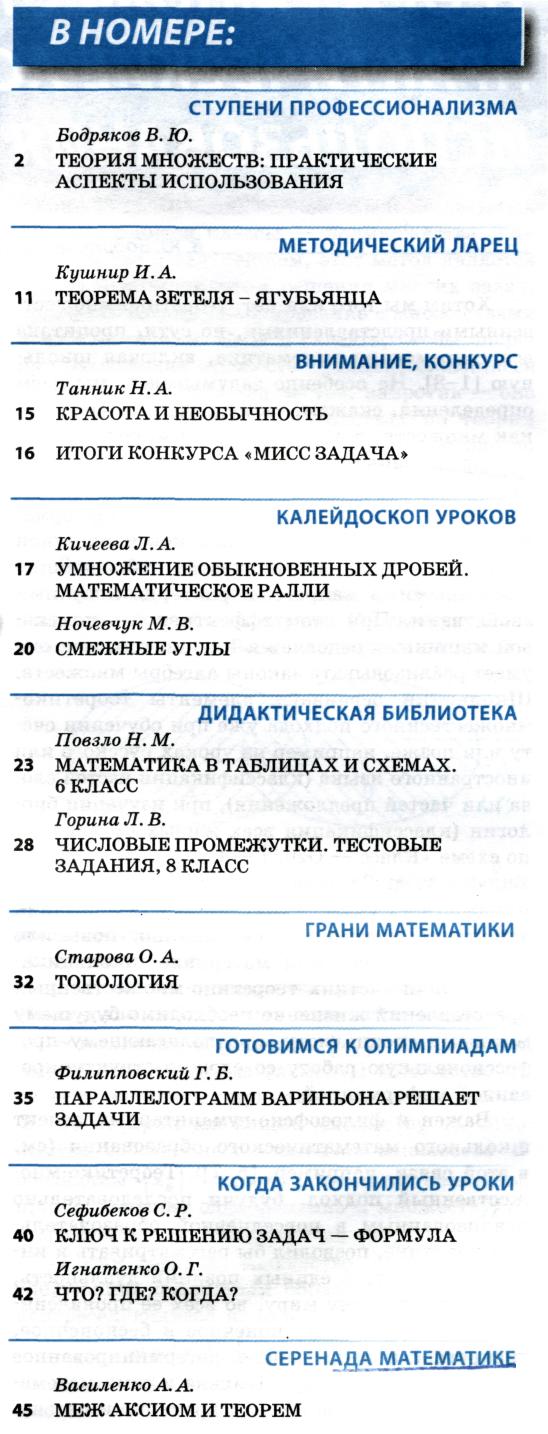 Математика. Всё для учителя! - 2013. - № 9.
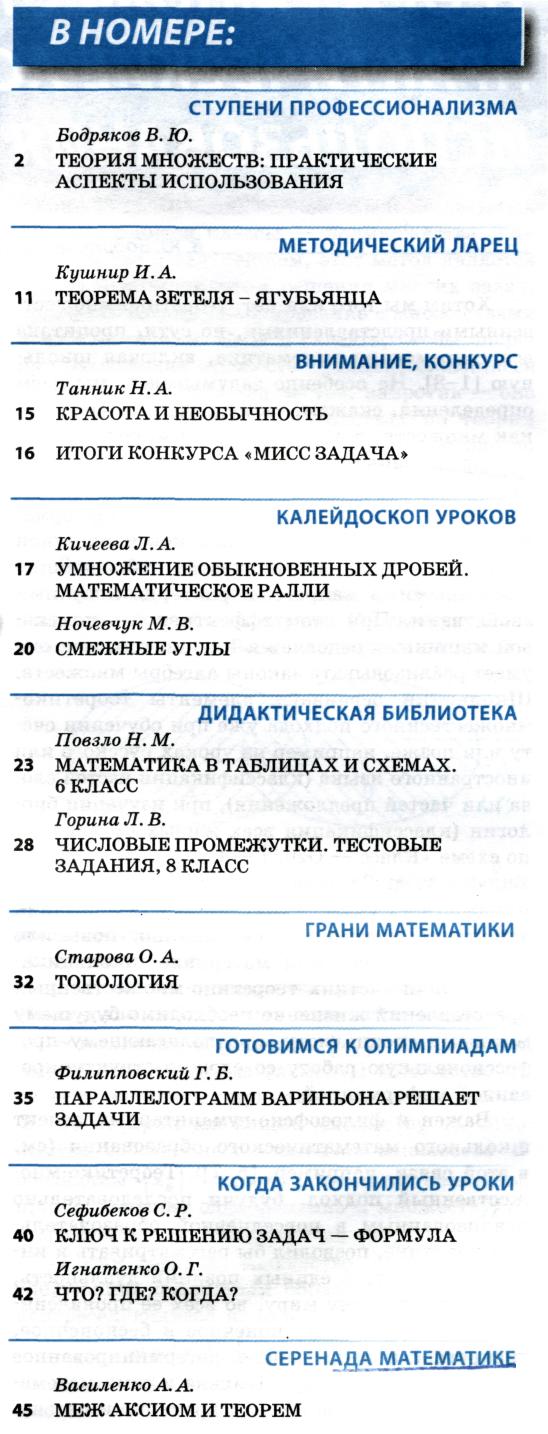 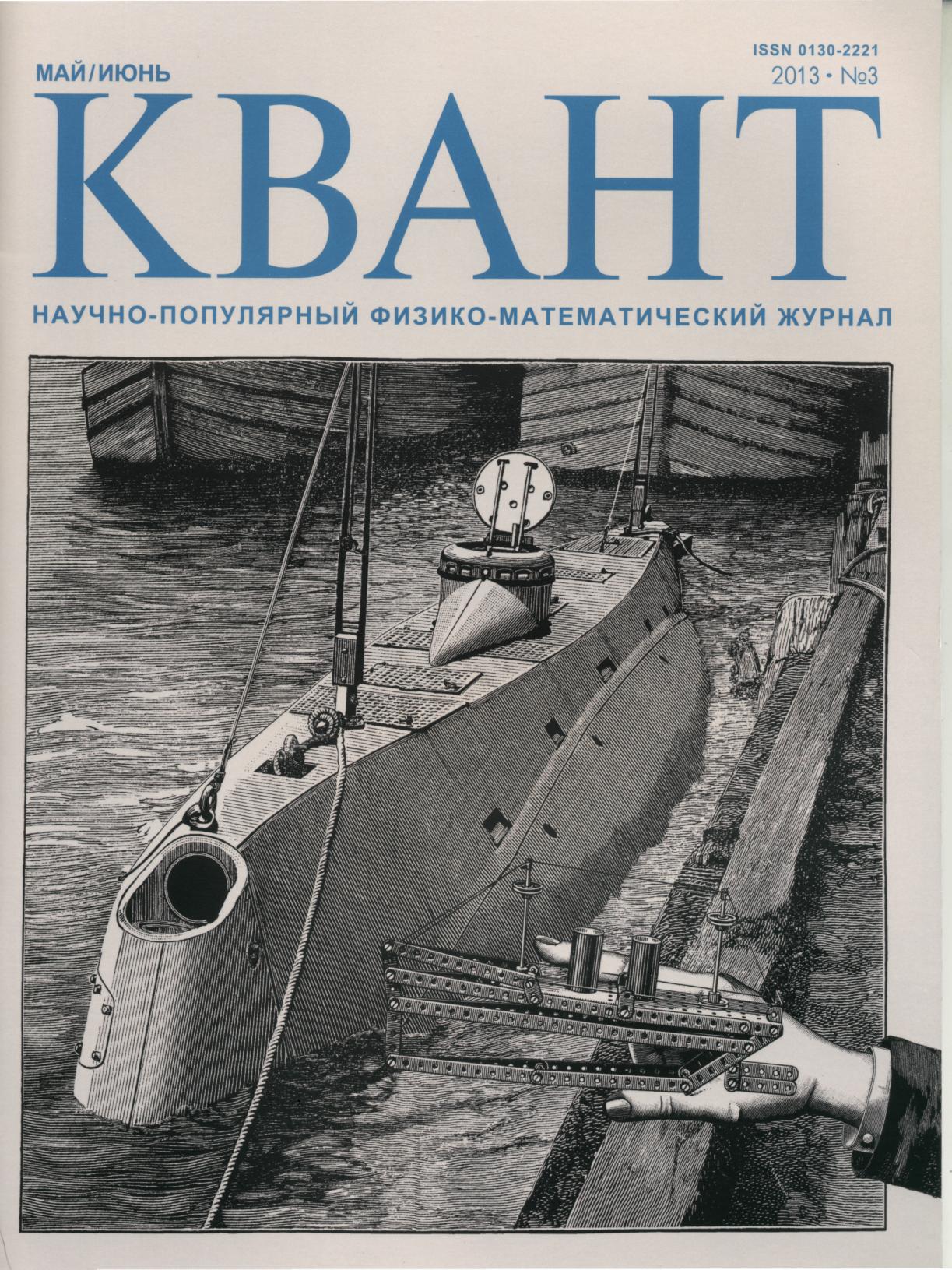 КВАНТ
Научно-популярный физико-математический журнал
Рубрики  журнала:
К 150-ЛЕТИЮ А. Н. КРЫЛОВА
ИЗ ИСТОРИИ НАУКИ
ЗАДАЧНИК  «КВАНТА»
«КВАНТ»  ДЛЯ МЛАДШИХ  ШКОЛЬНИКОВ
КАЛЕЙДОСКОП  «КВАНТА»
ШКОЛА  В «КВАНТЕ»
ФИЗИЧЕСКИЙ  ФАКУЛЬТАТИВ
МАТЕМАТИЧЕСКИЙ  КРУЖОК
ПРАКТИКУМ  АБИТУРИЕНТА
ОЛИМПИАДЫ
ИНФОРМАЦИЯ
См.  содержание 
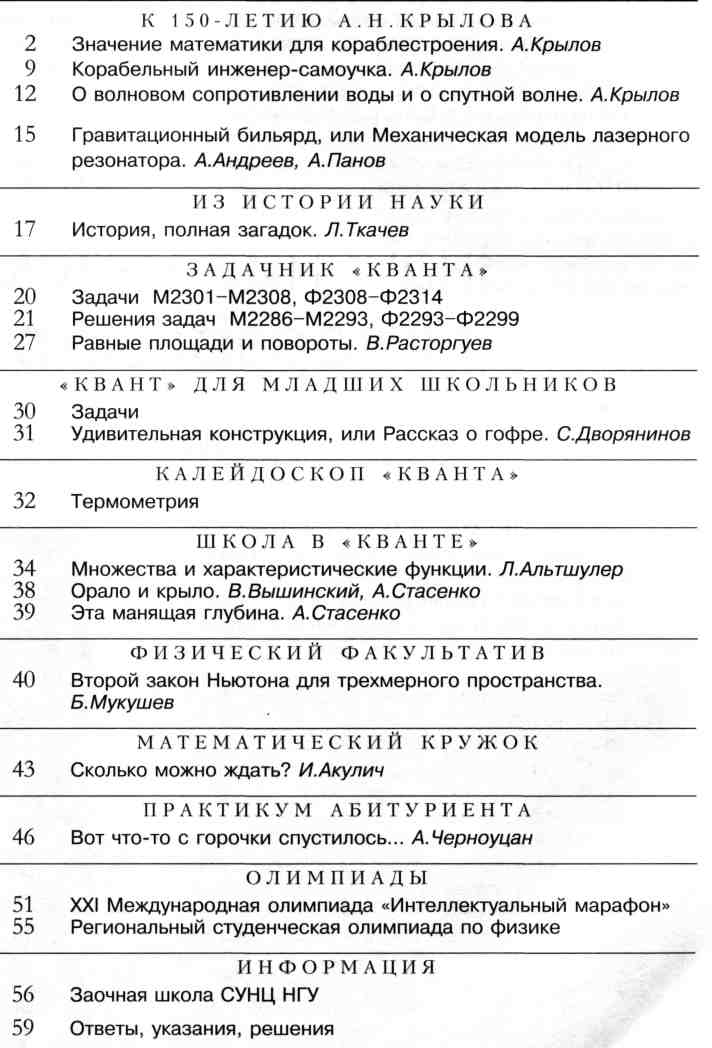 Квант.  - 2013. - № 3.
В номере:
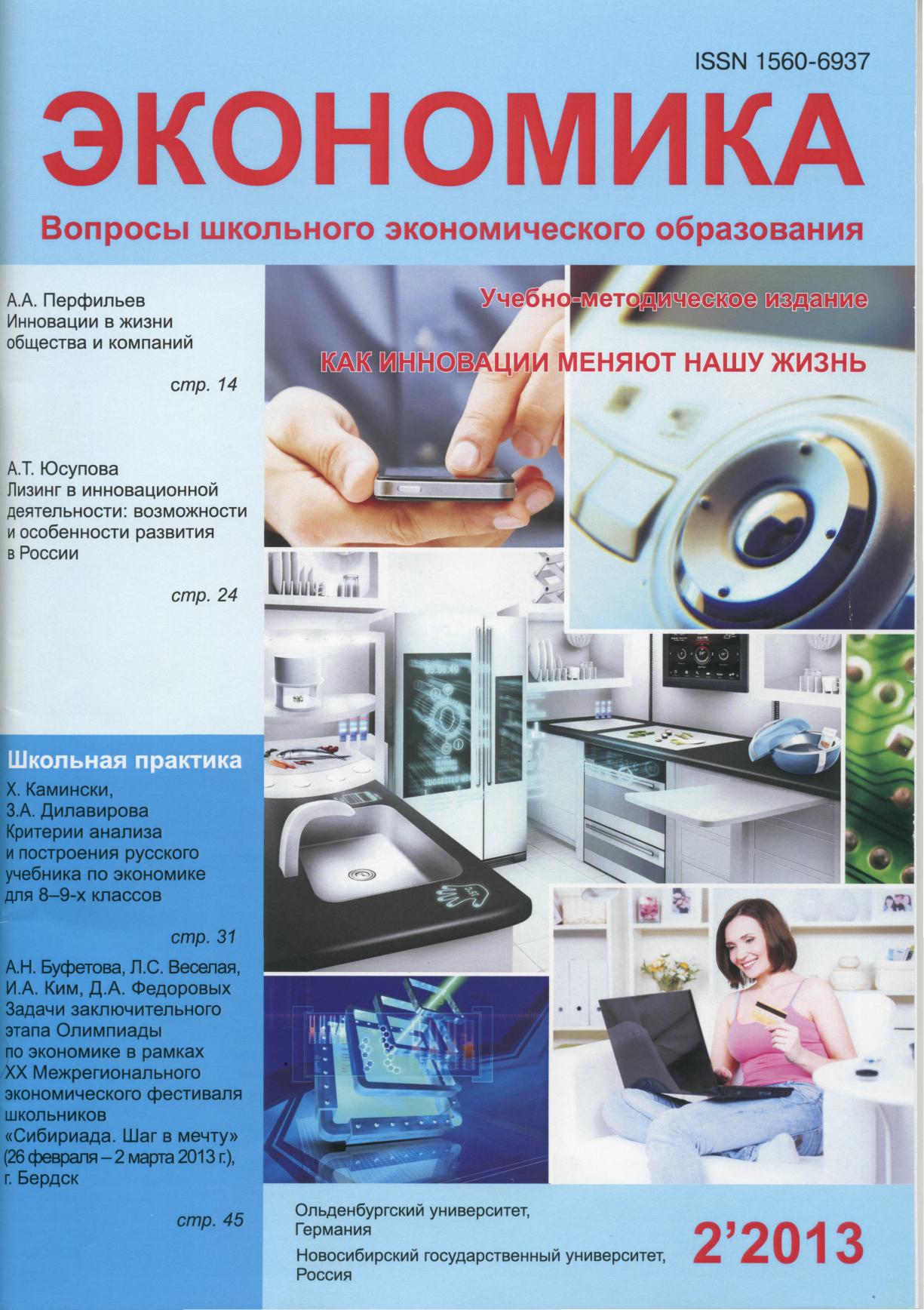 ЭКОНОМИКА
Вопросы школьного экономического образования
Международный учебно-методический  журнал
См. содержание 
Экономика. Вопросы школьного экономического образования. – 2013. - № 2.
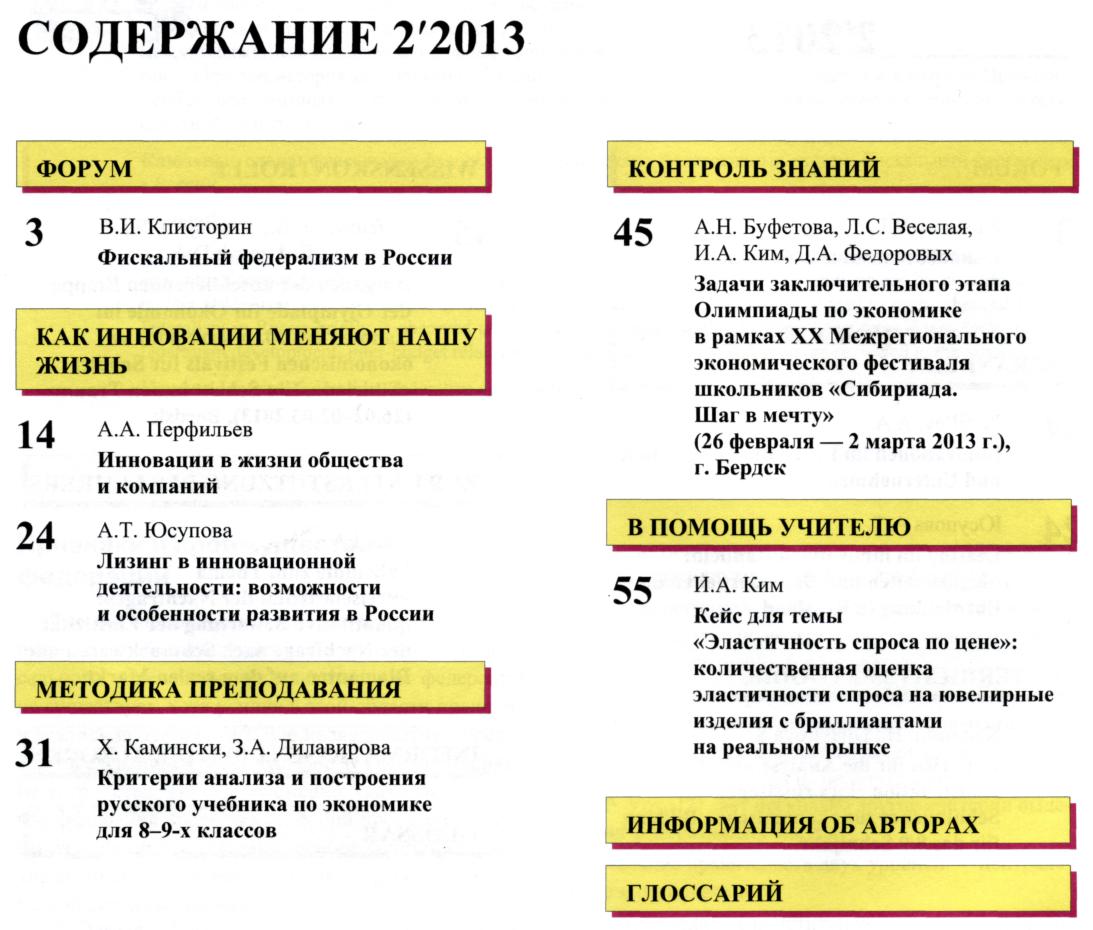 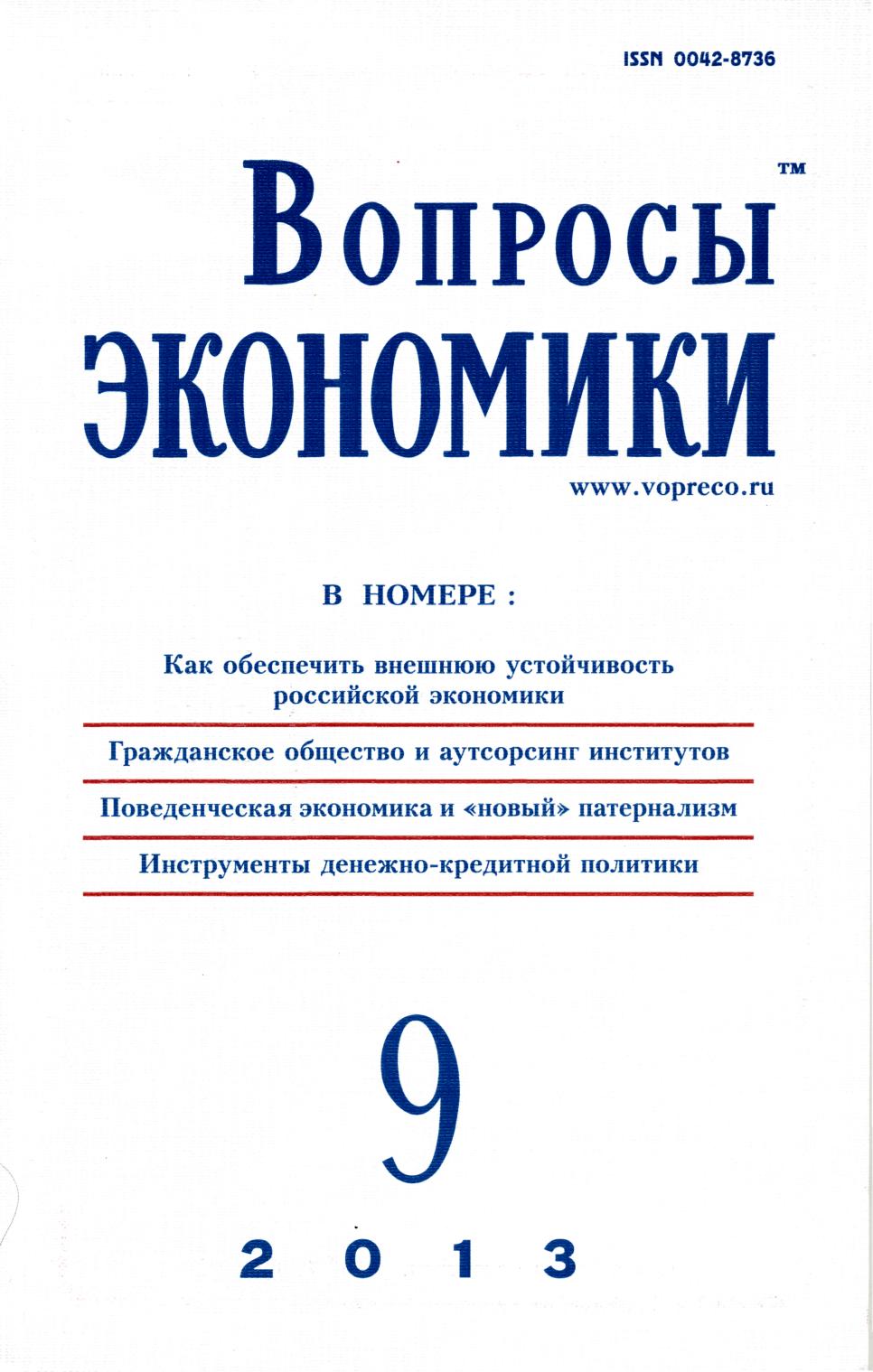 Вопросы  экономики
Ведущий в России теоретический и 
научно-практический журнал общеэкономического содержания
Рубрики  журнала:
МАКРОЭКОНОМИКА
ВОПРОСЫ  ТЕОРИИ
ИНСТРУМЕНТАРИЙ  ДЕНЕЖНО-КРЕДИТНОЙ ПОЛИТИКИ
РАЗМЫШЛЕНИЯ НАД КНИГОЙ
См.  содержание 
Вопросы экономики - 2013. - № 9.
Содержание:
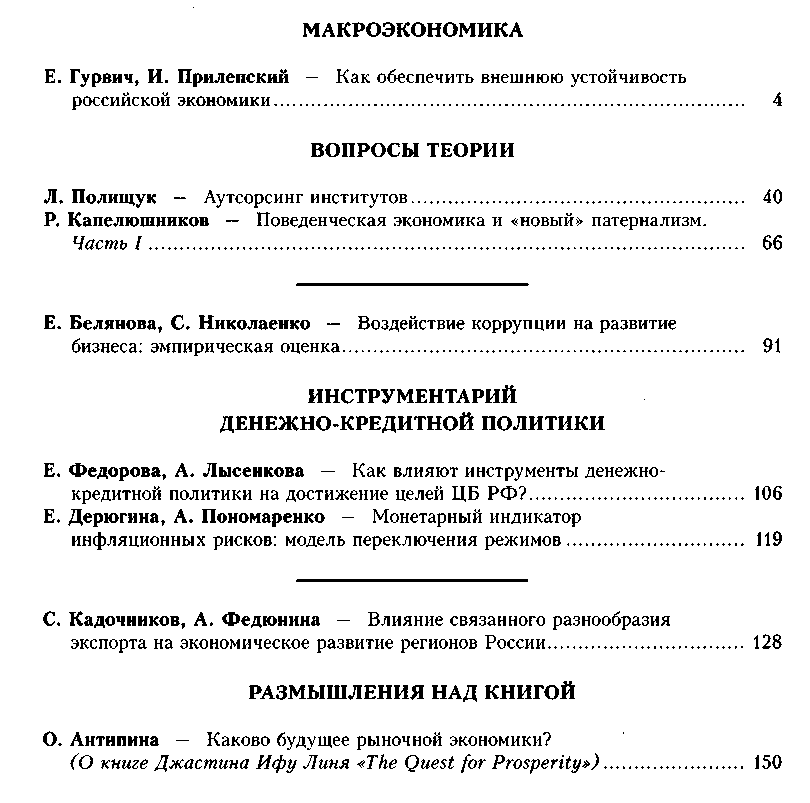 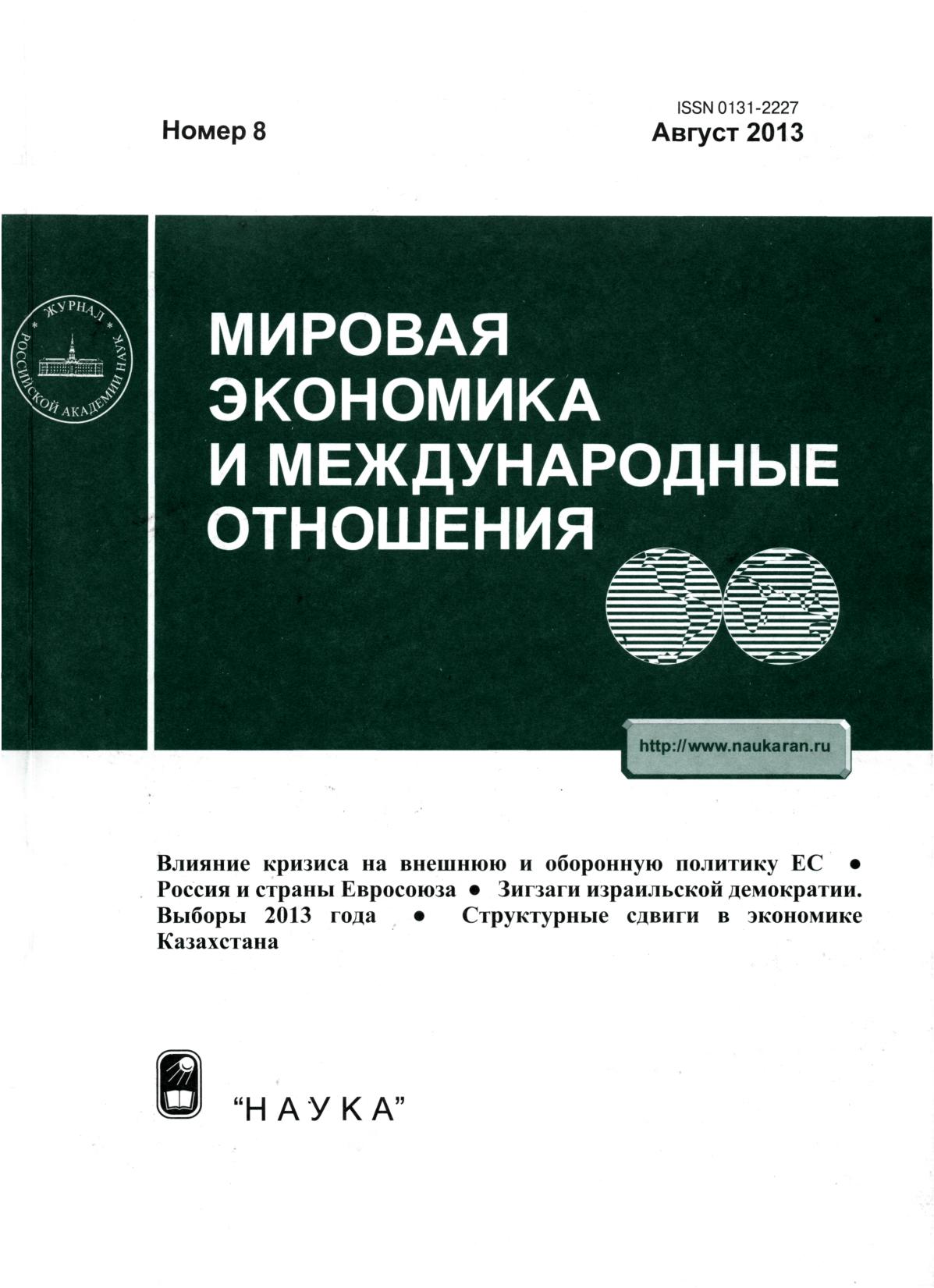 Мировая экономика  и международные  отношения
Ведущее в России академическое издание по международным экономическим и социально-политическим проблемам. 
Научный журнал по вопросам становления и развития государственных систем стран Востока и Запада. Анализирует экономическую стратегию. 
Журнал издается только на русском языке.
См.  содержание 
Мировая экономика и международные отношения. – 2013. - № 8.
Содержание:
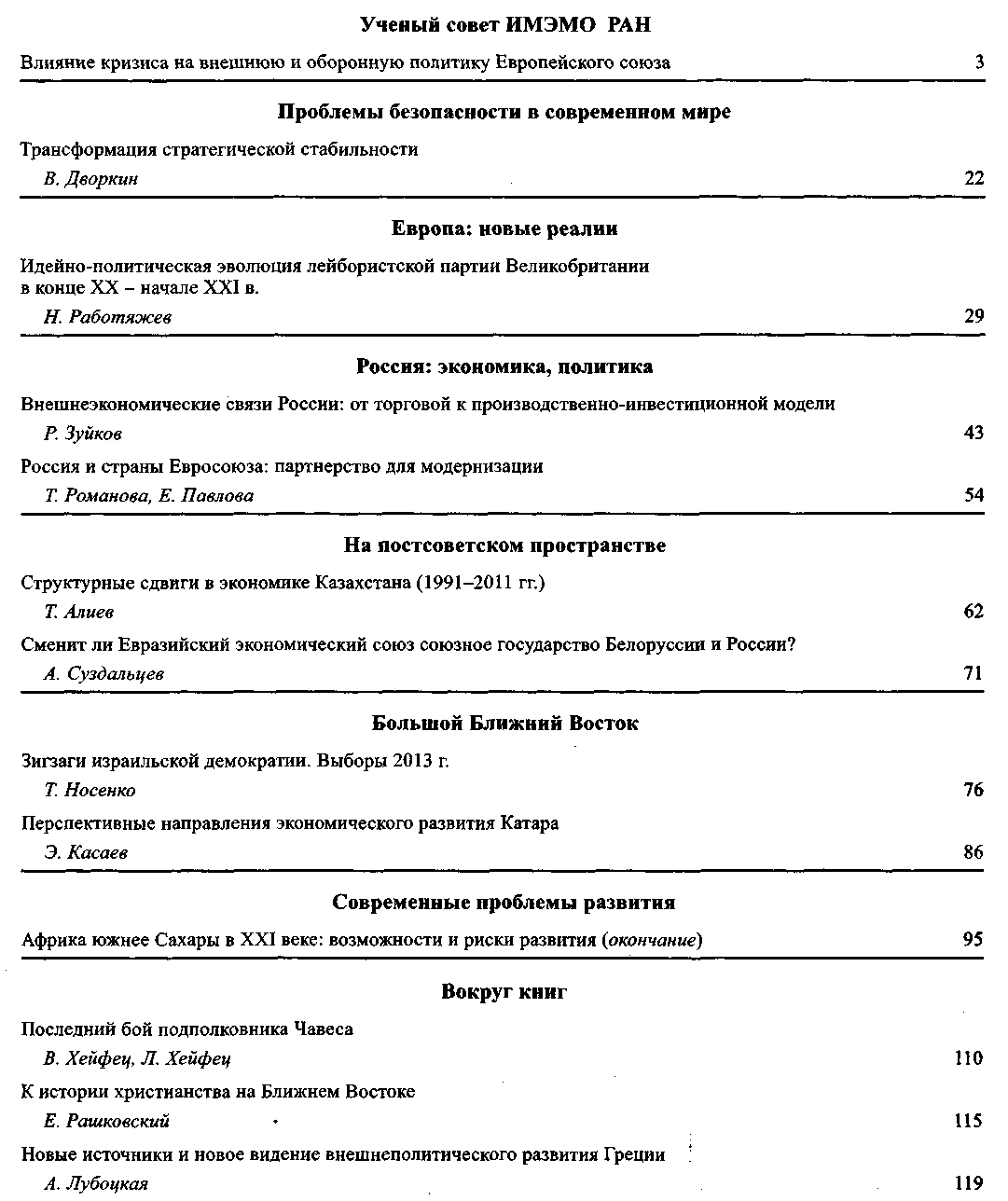 Мировая экономика и международные отношения. – 2013. - № 8.
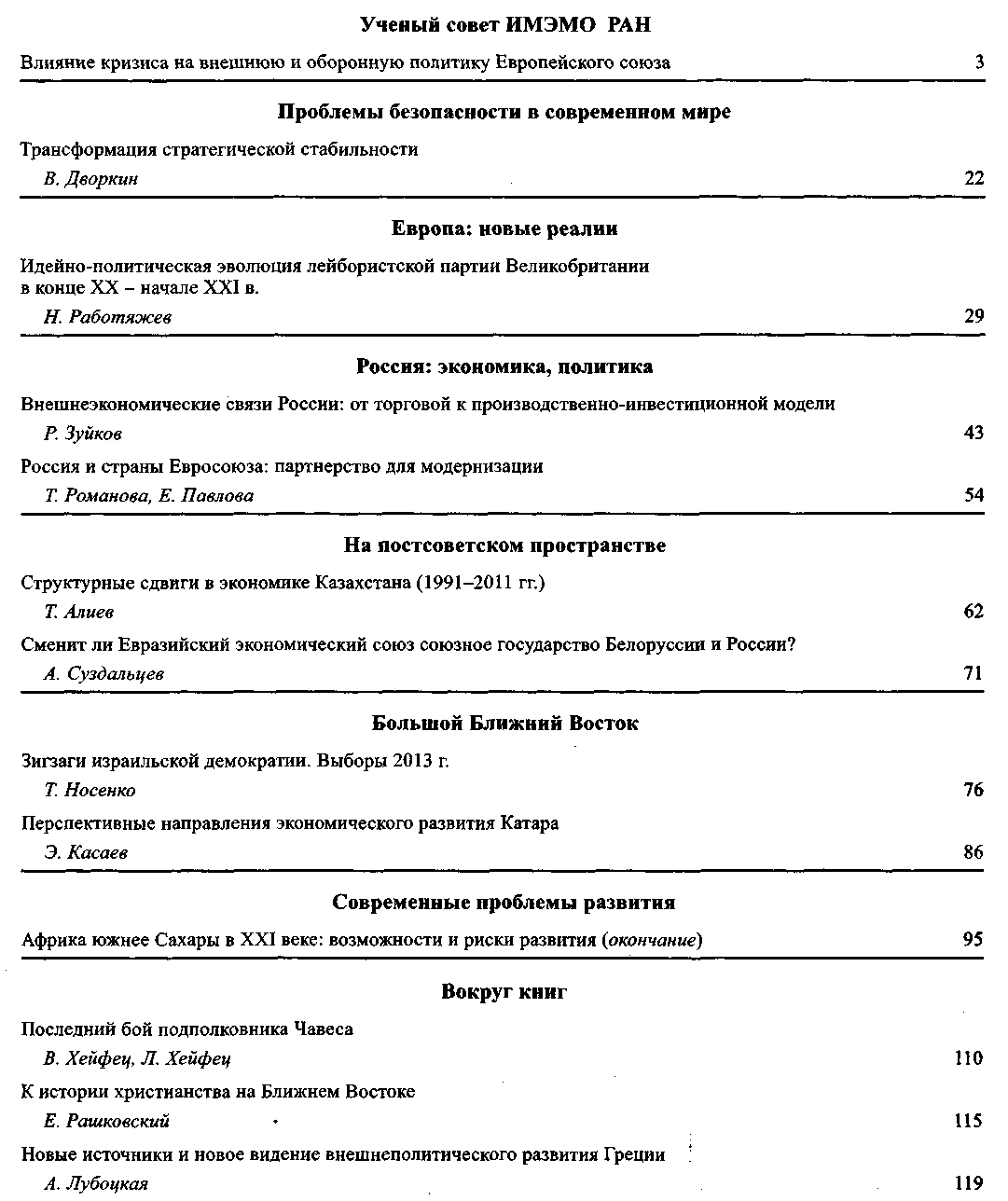 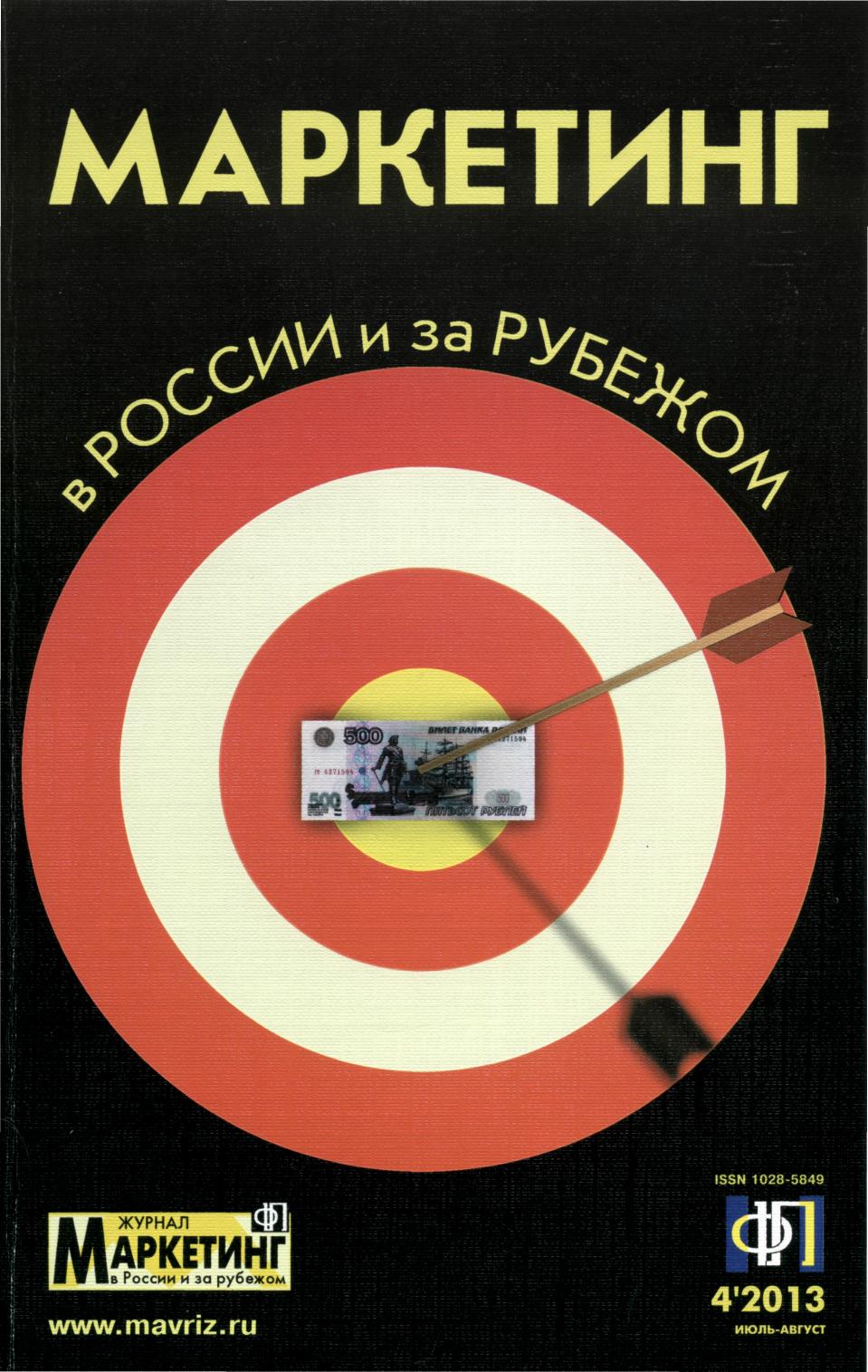 Маркетинг  
в России и  за рубежом
В журнале освещаются все аспекты маркетинговой деятельности российских и зарубежных компаний, рассматриваются конкретные предложения по планированию и организации маркетингового процесса.
См.  содержание 
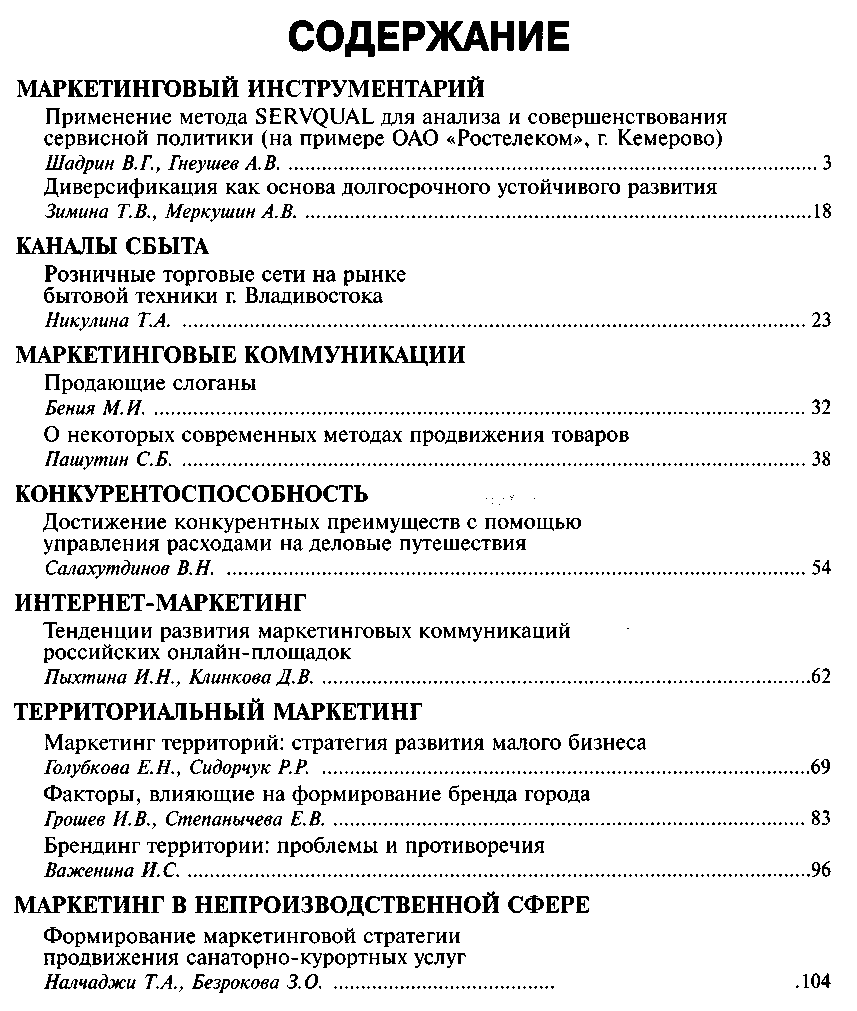 Маркетинг в  России и за рубежом
– 2013. - № 4.

Содержание:
Маркетинг в  России и за рубежом
– 2013. - № 4.
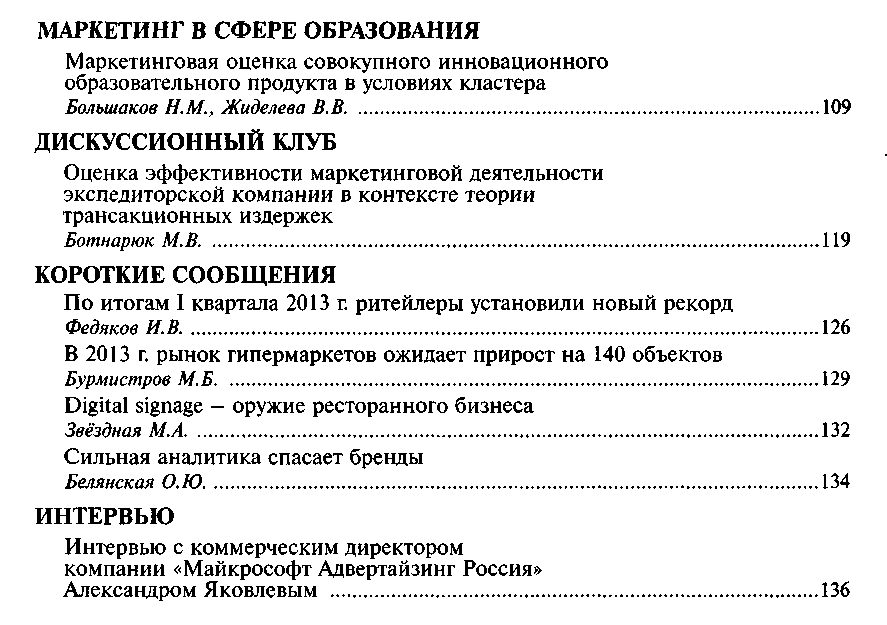 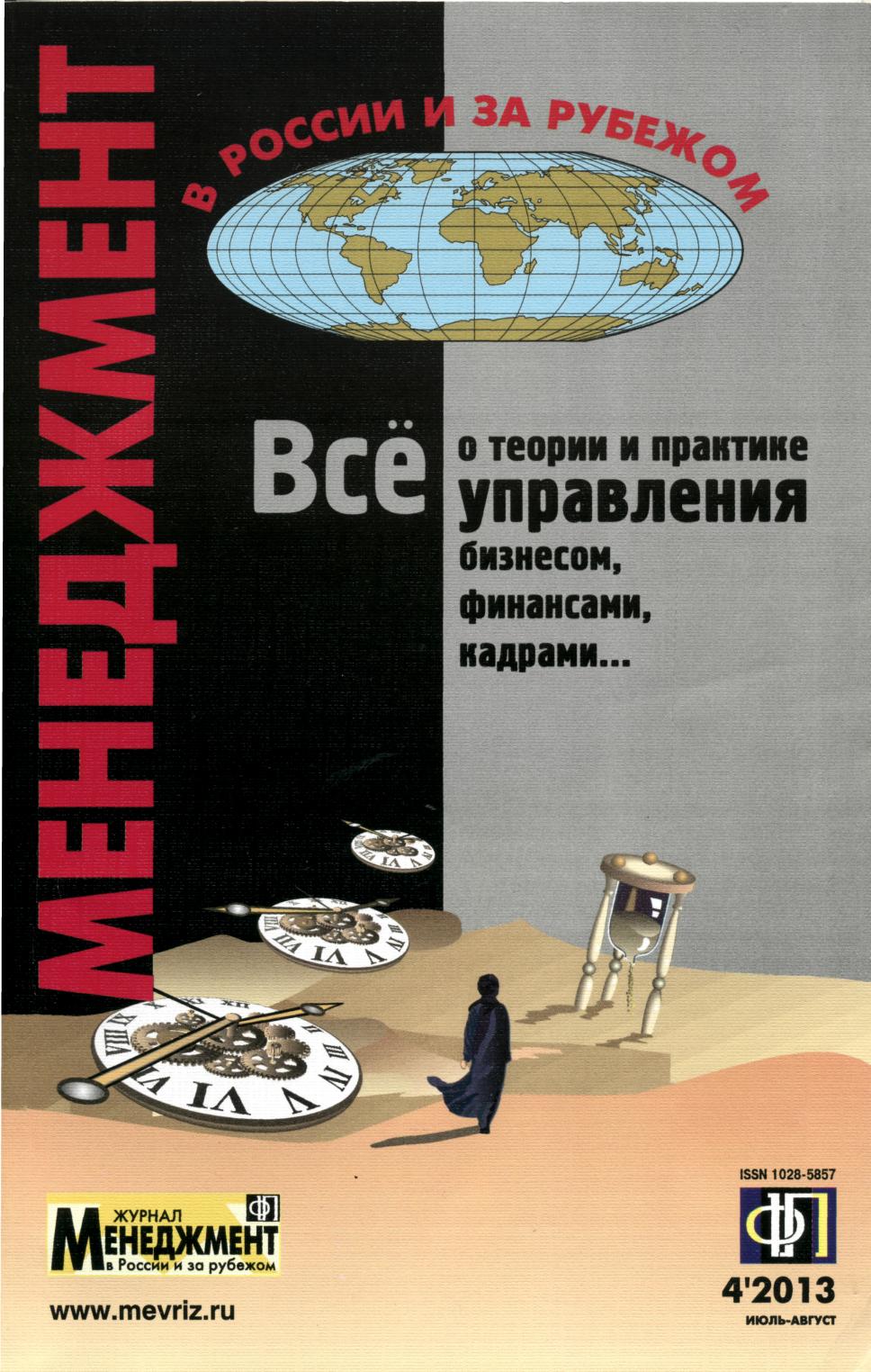 Менеджмент  
в России и за рубежом
Всё о теории  и практике управления  бизнесом, финансами, кадрами…
См.  содержание 
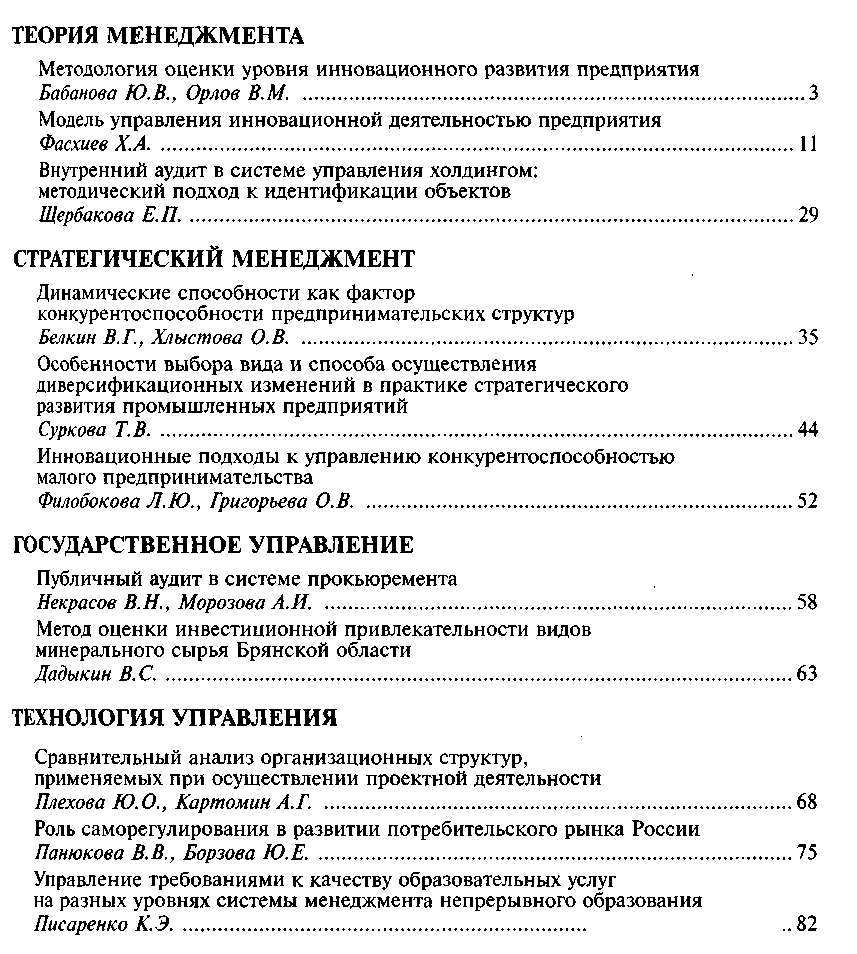 Менеджмент в России и за рубежом. – 2013. № 4.

Содержание:
Менеджмент в России и за рубежом. – 2013. № 4.
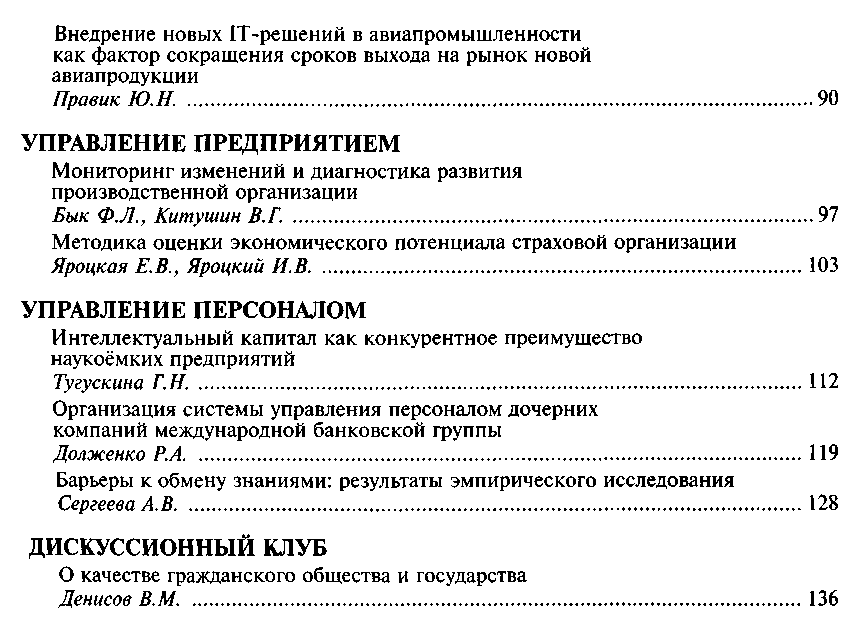 Благодарим   за внимание !
По интересующим вас вопросам обращайтесь в читальный зал библиотеки 
филиала омгпу в г. Таре